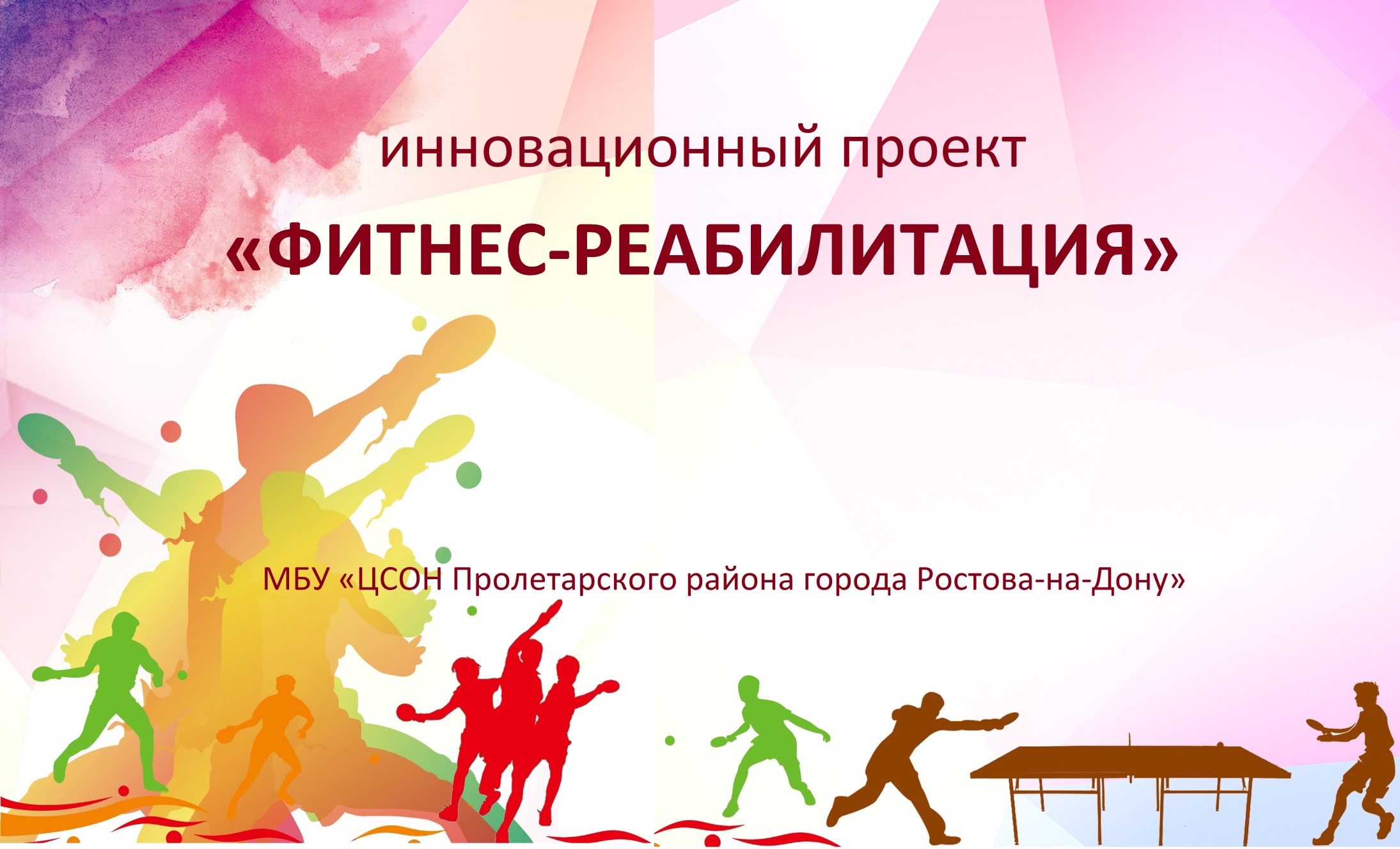 Автор проекта
директор учреждения 
Оганесова Елена Ивановна
Решая задачи Федерального и Регионального проектов «Старшее поколение» национального проекта «Демография»,
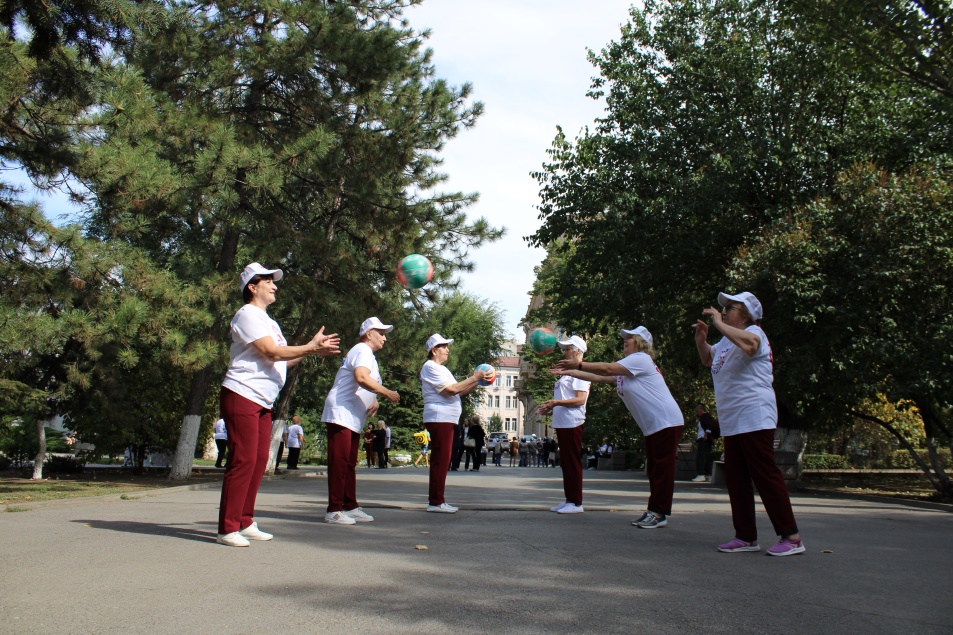 в нашем Центре успешно реализуется программа «Социальное долголетие – здоровое     долголетие»
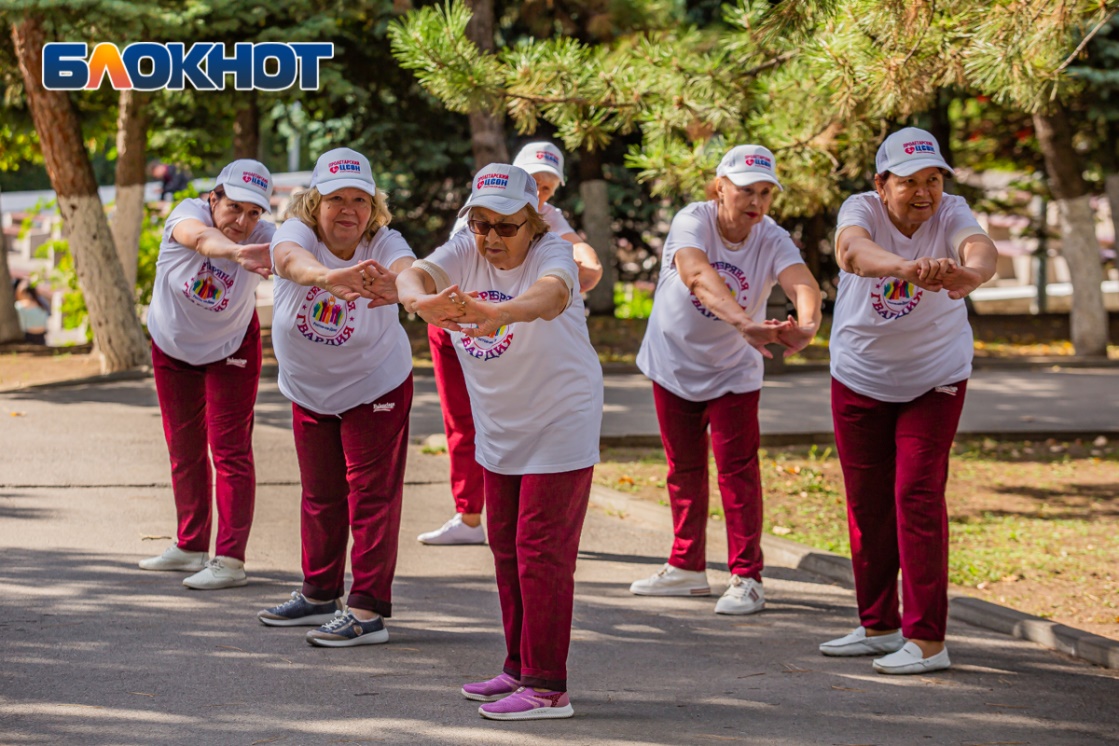 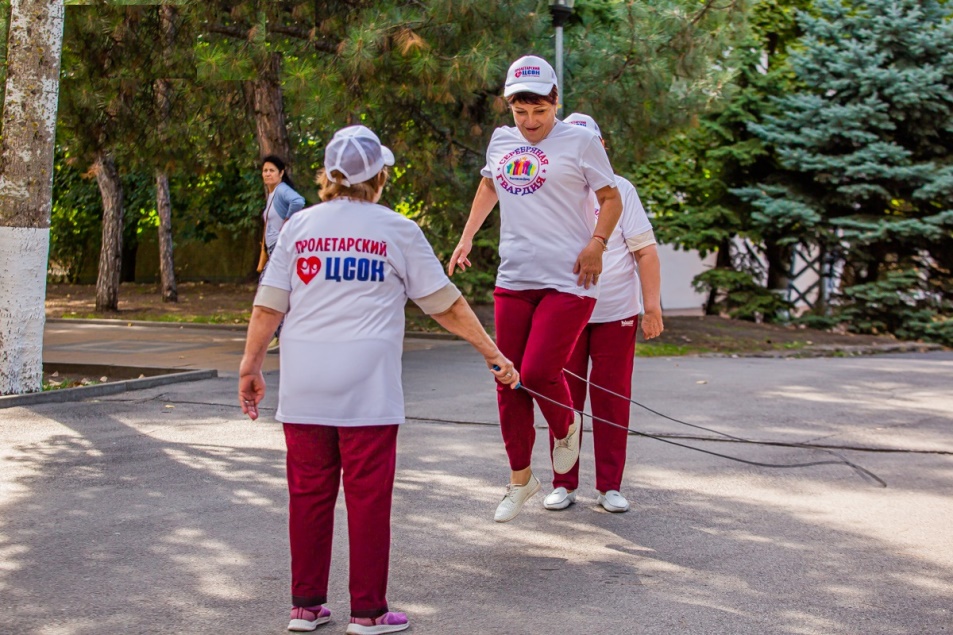 В старшем возрасте  активный здоровый образ жизни очень важен
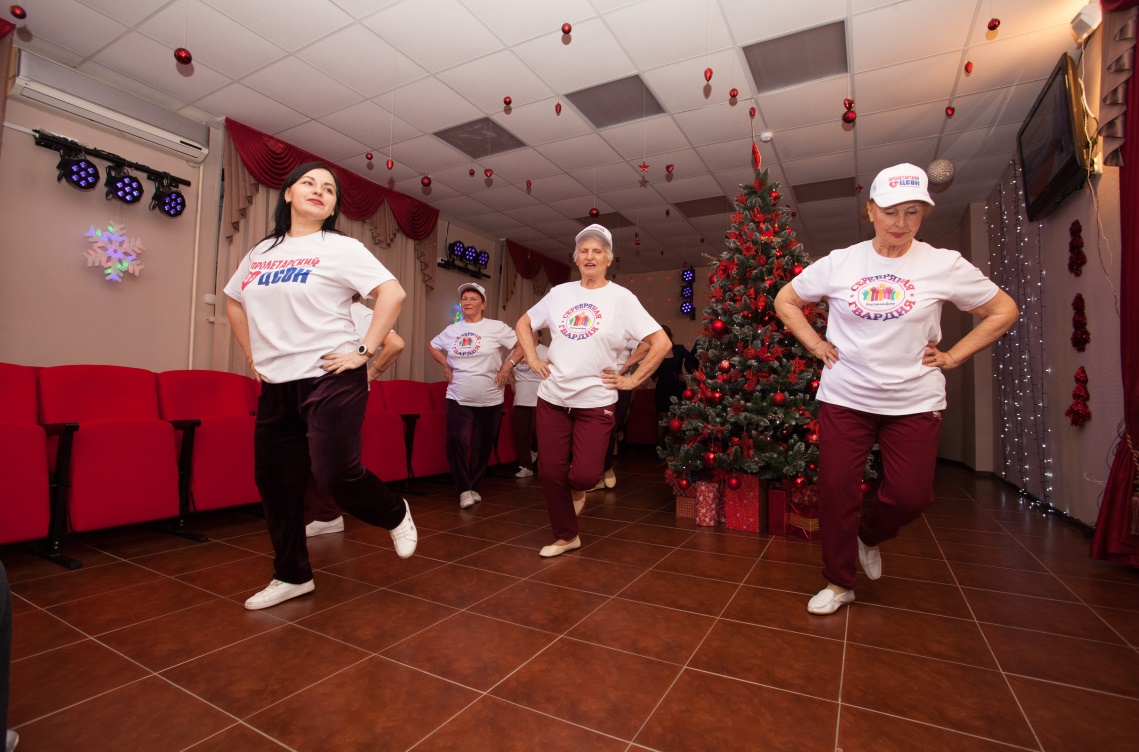 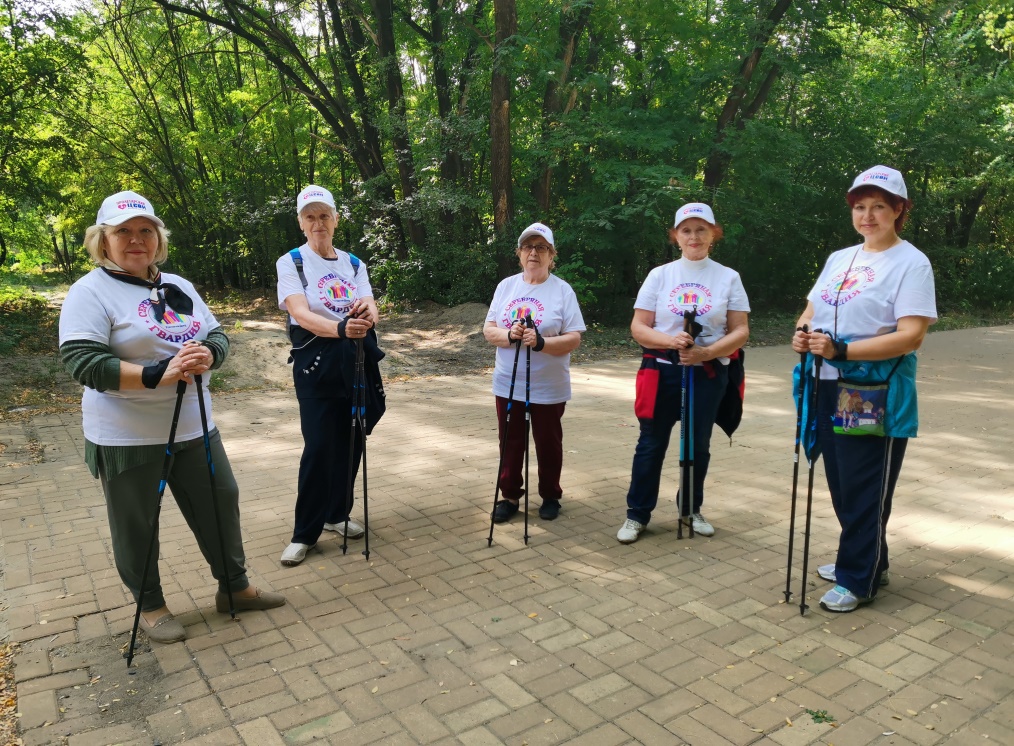 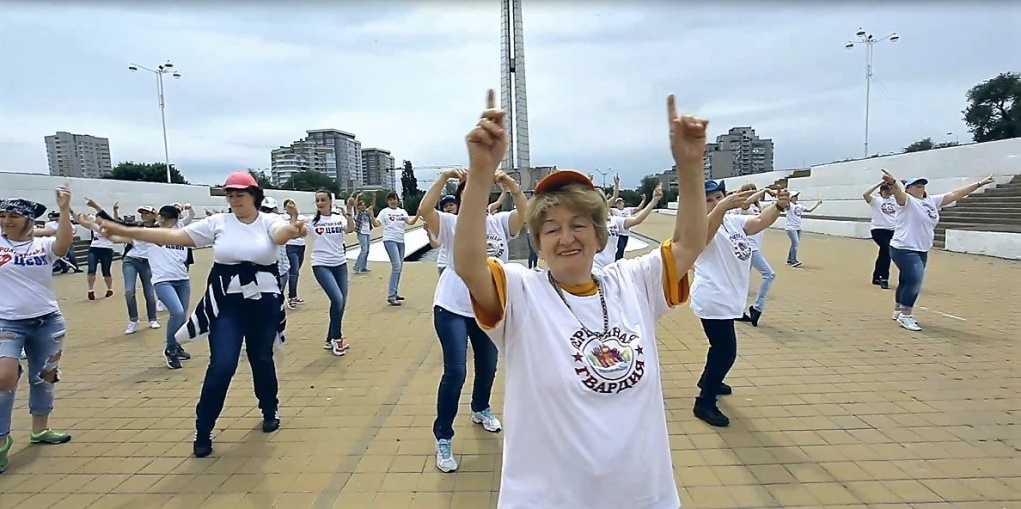 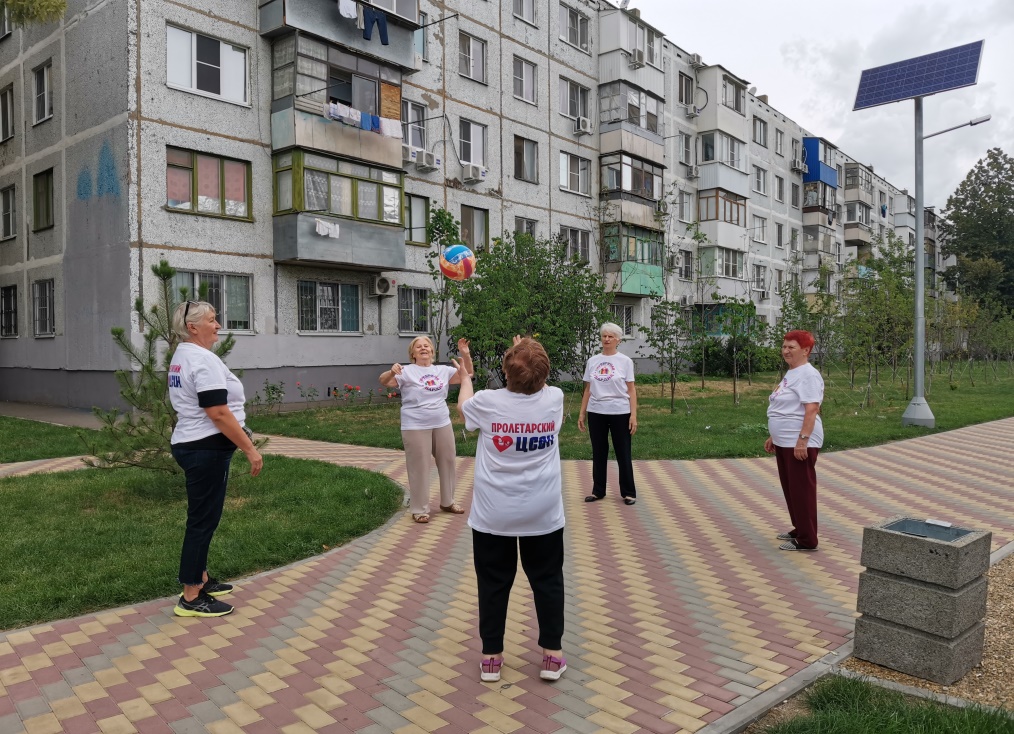 В учреждении в 2019 году стартовал инновационный проект «Фитнес-реабилитация»
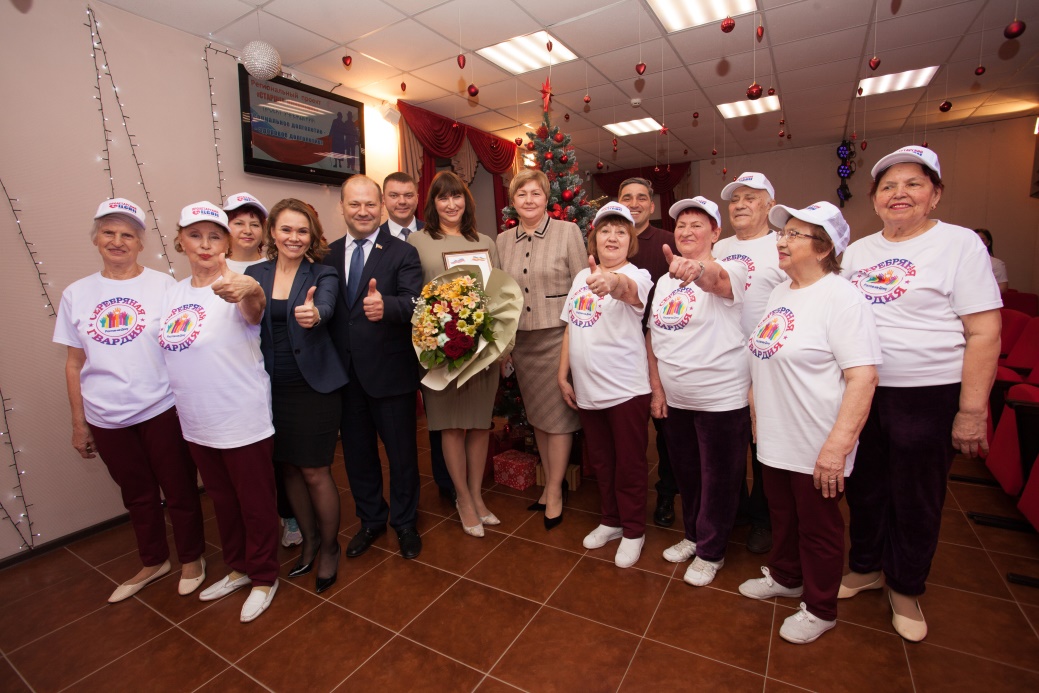 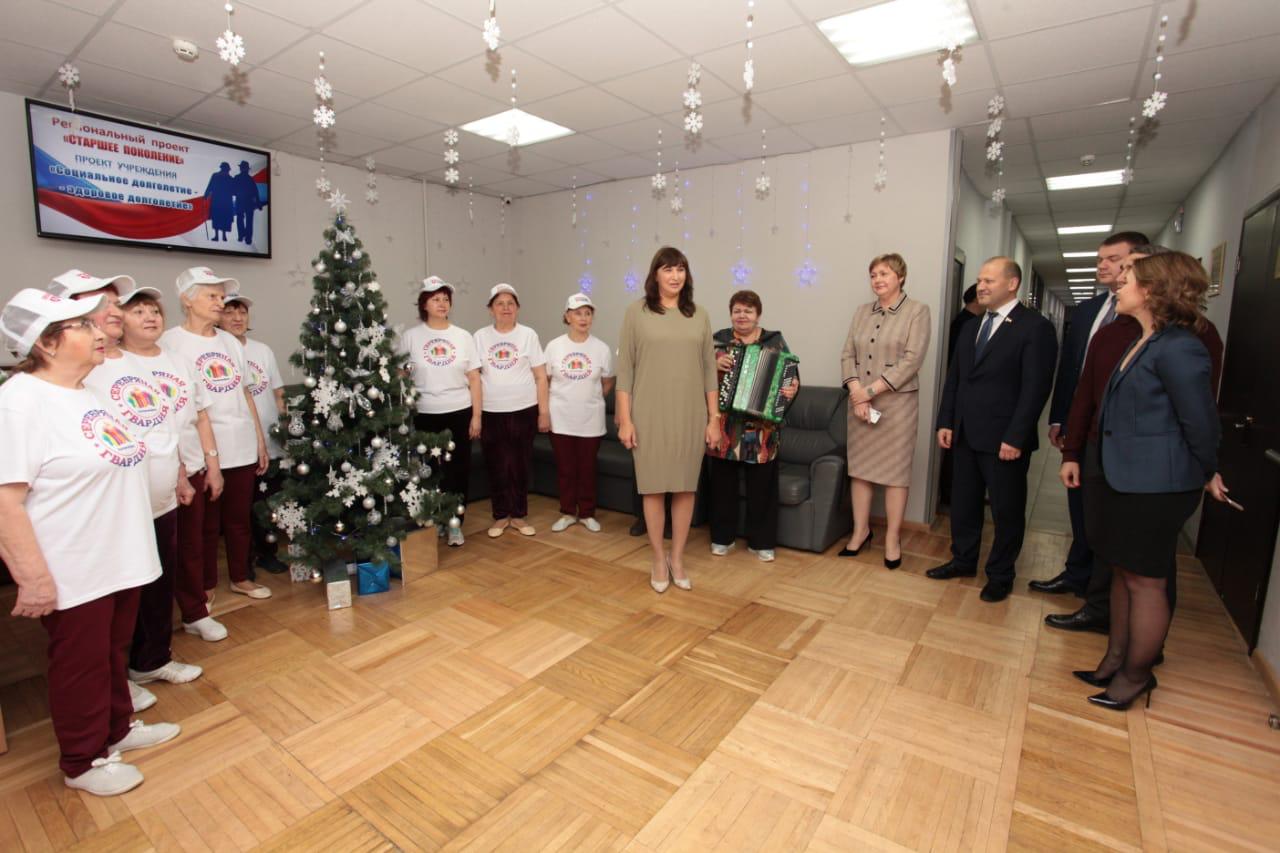 В рамках программы, направленной на укрепление здоровья, увеличение продолжительности  здоровой  жизни  и  активного  долголетия  граждан  старшего  возраста
Цель проекта:
Создание благоприятных условий для сохранения здоровья граждан старшего возраста и инвалидов, ведения ими активного образа жизни, продление социального долголетия и улучшения качества их жизни
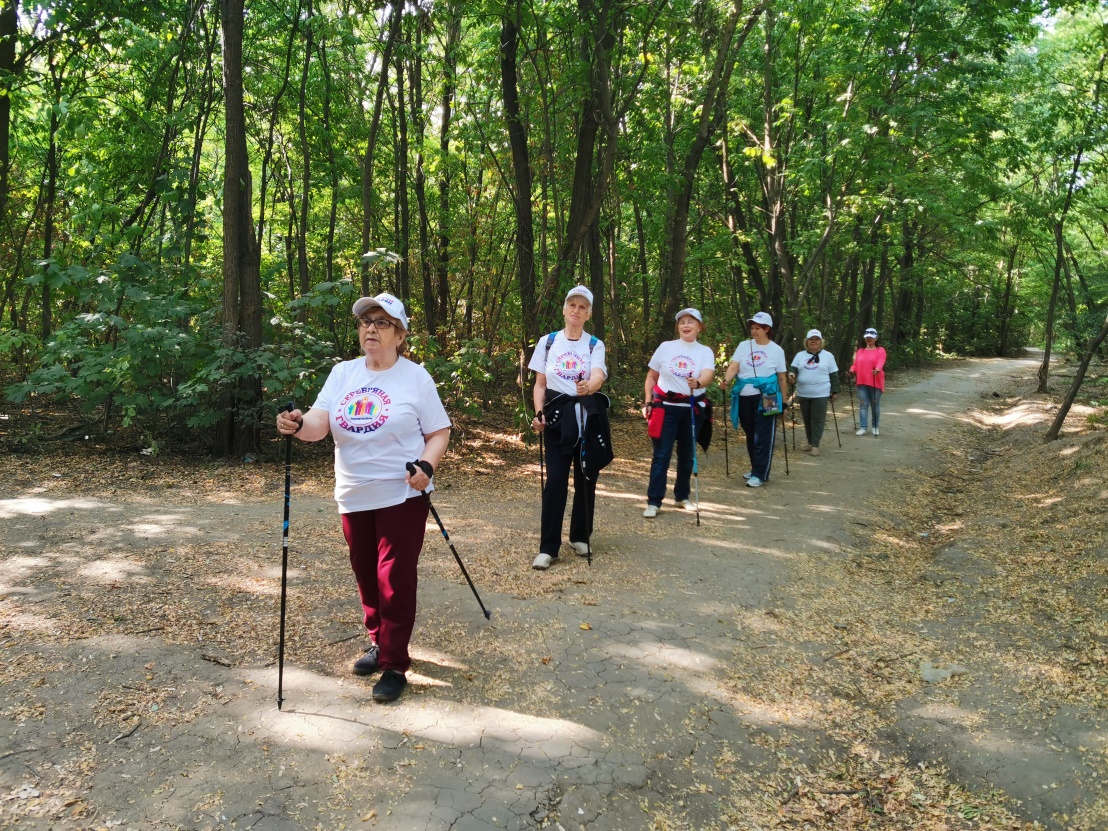 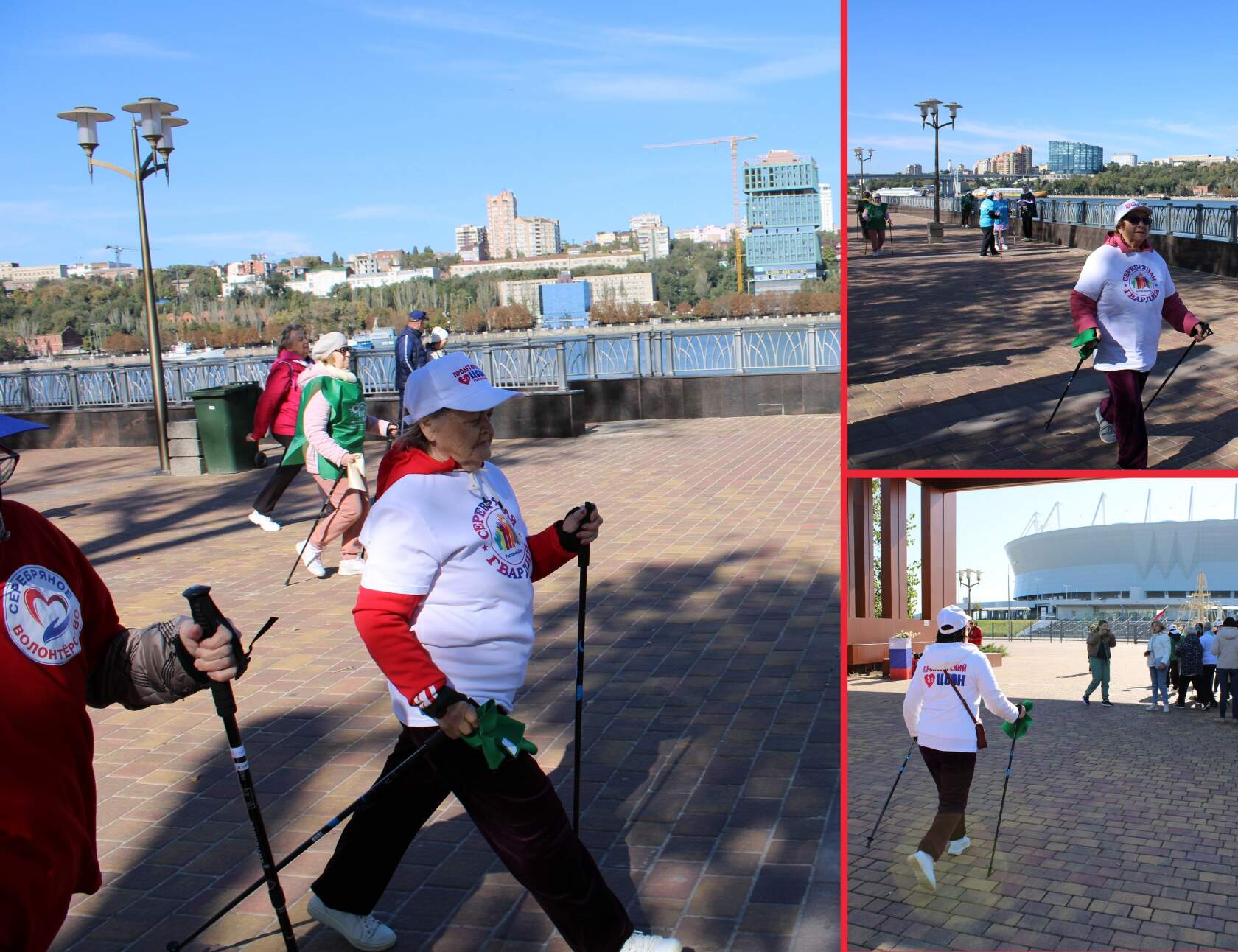 Практика  основана  на  нескольких  направлениях
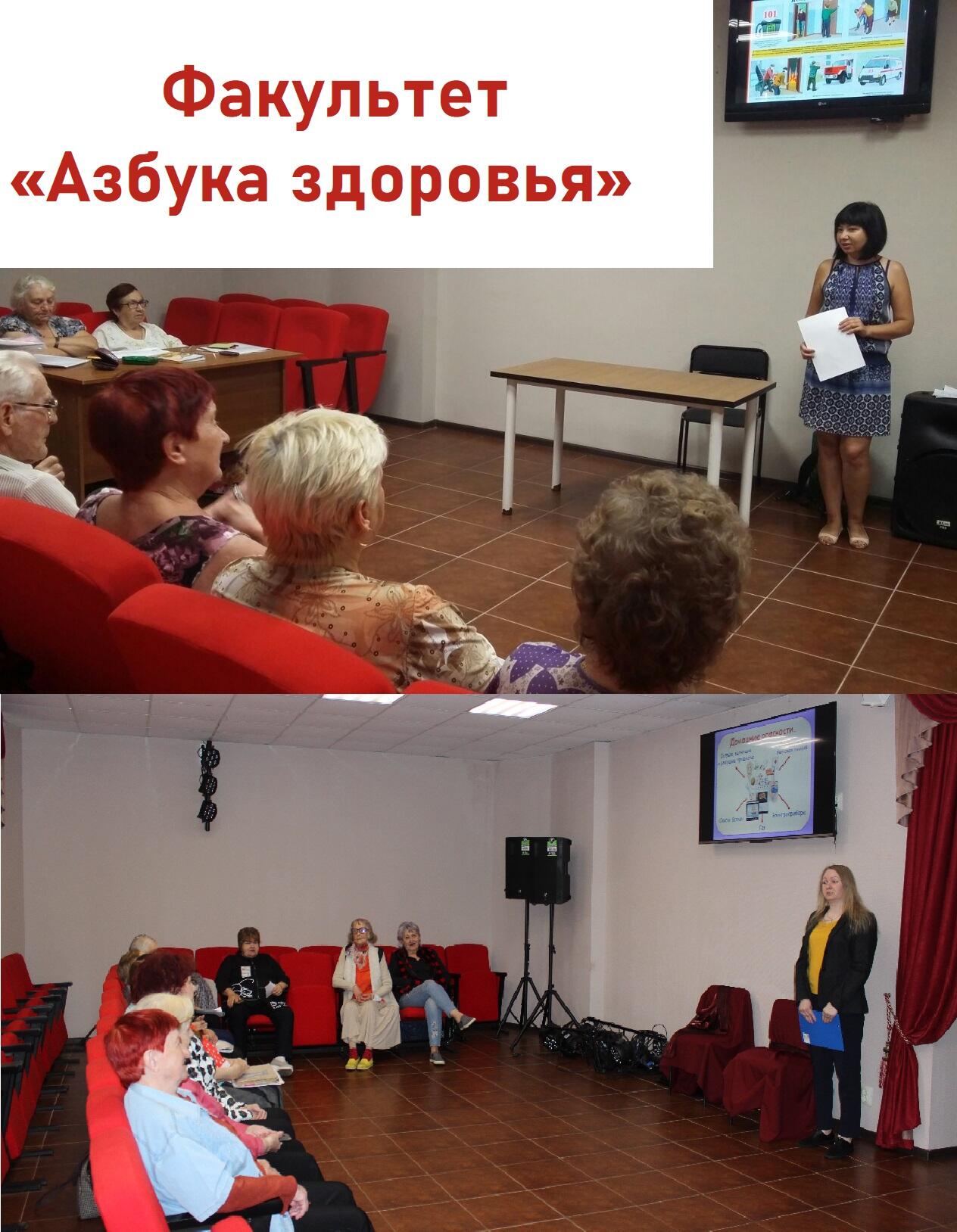 Теоретическое направление:
На базе «Университета третьего возраста» факультета «Азбука здоровья»  люди старшего возраста получают знания по  здоровому образу жизни
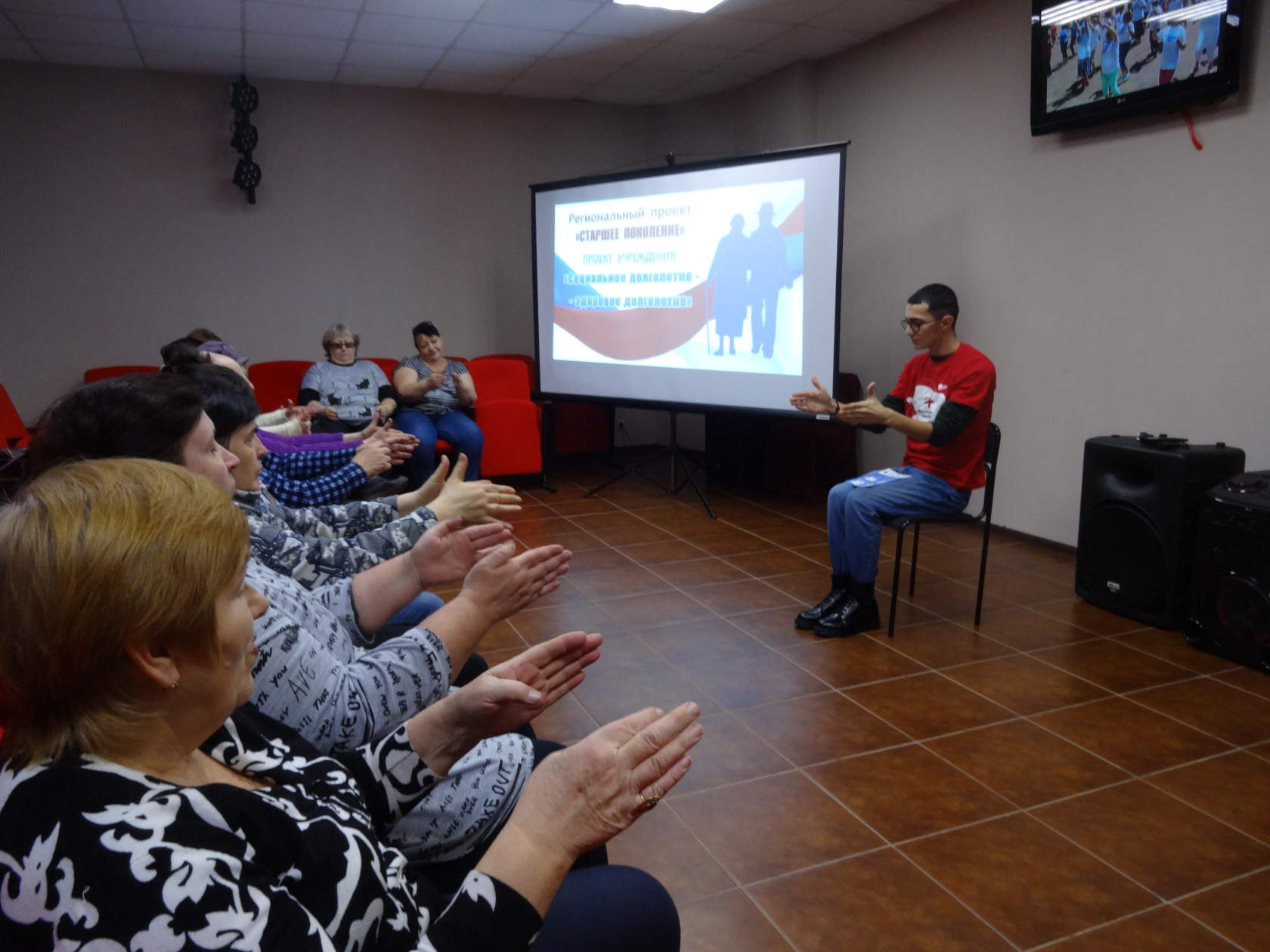 Практика  основана  на  нескольких  направлениях
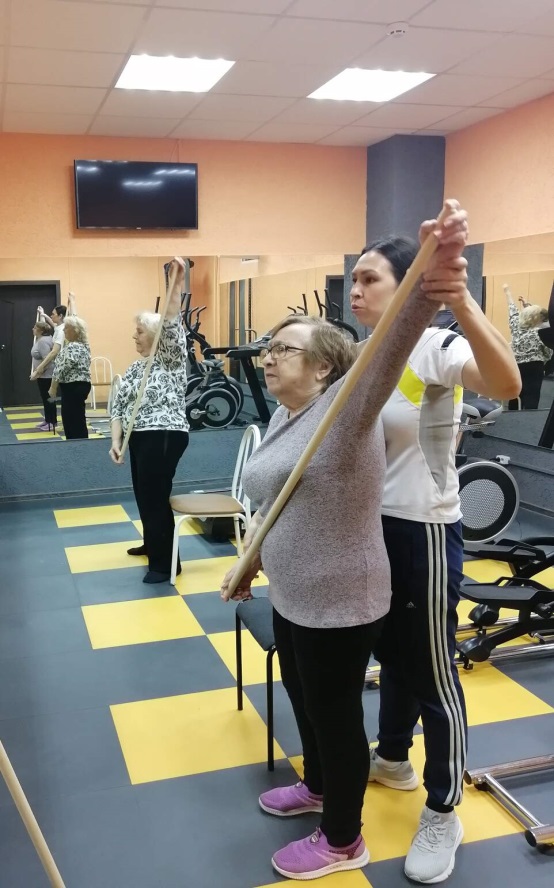 Практические занятия:
Для граждан  старшего возраста в фитнес-зале             проводятся     групповые  и индивидуальные занятия в  соответствии с  их  физическими возможностями, используя тренажеры и другие спортивные снаряжения
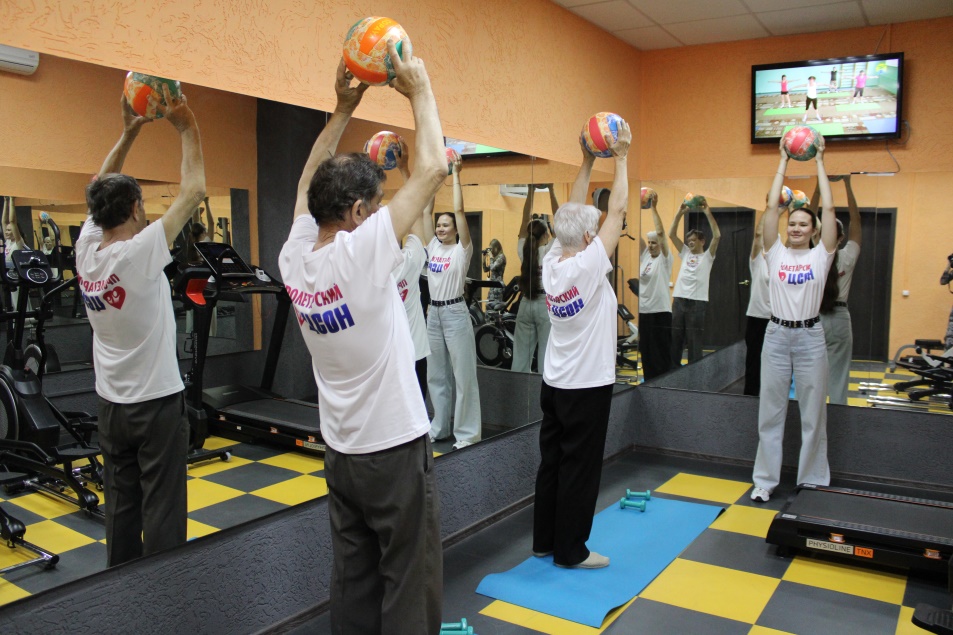 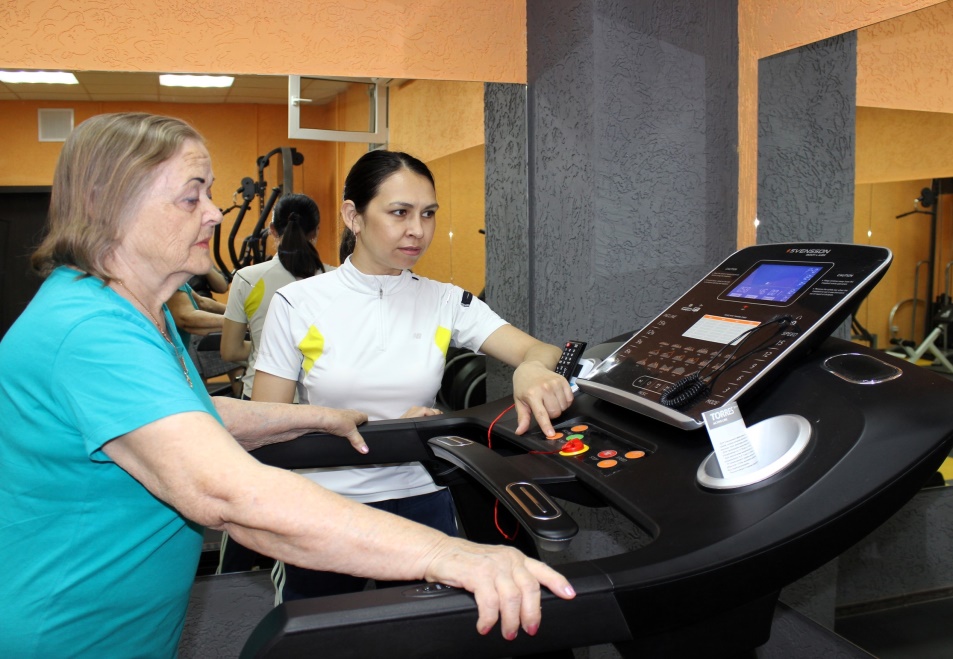 Практика  основана  на  нескольких  направлениях
Формирование здорового образа жизни:
Люди старшего возраста занимаются скандинавской ходьбой, играют в настольный теннис, бадминтон, дартс, и другие подвижные игры
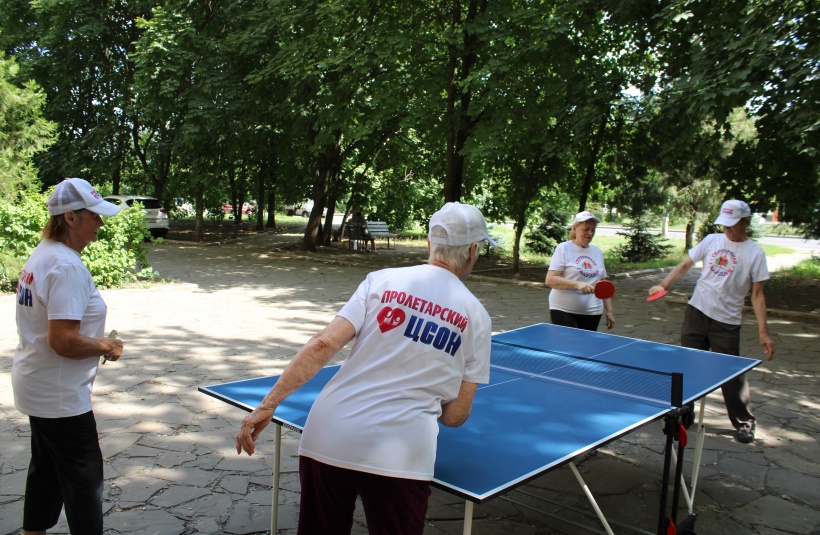 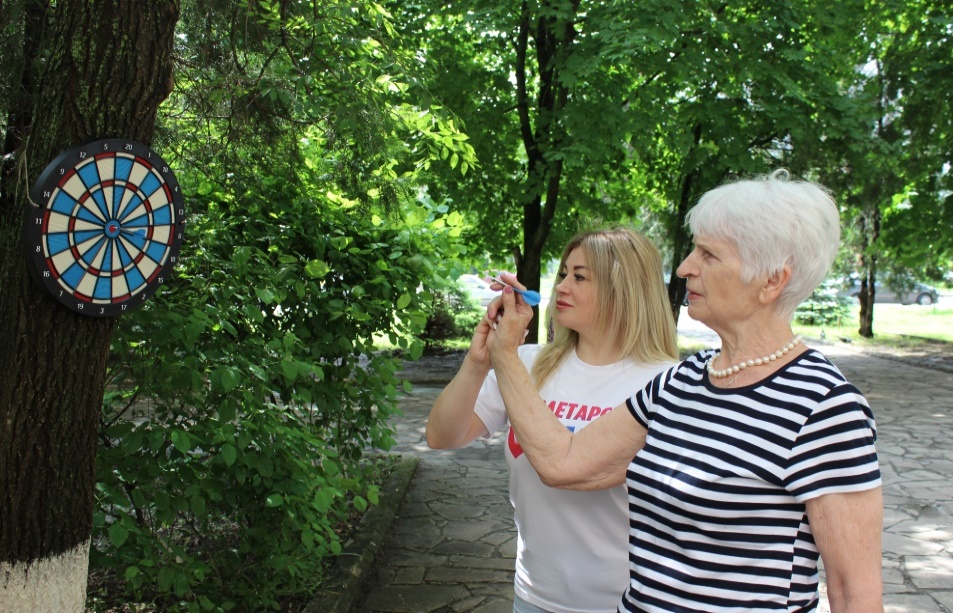 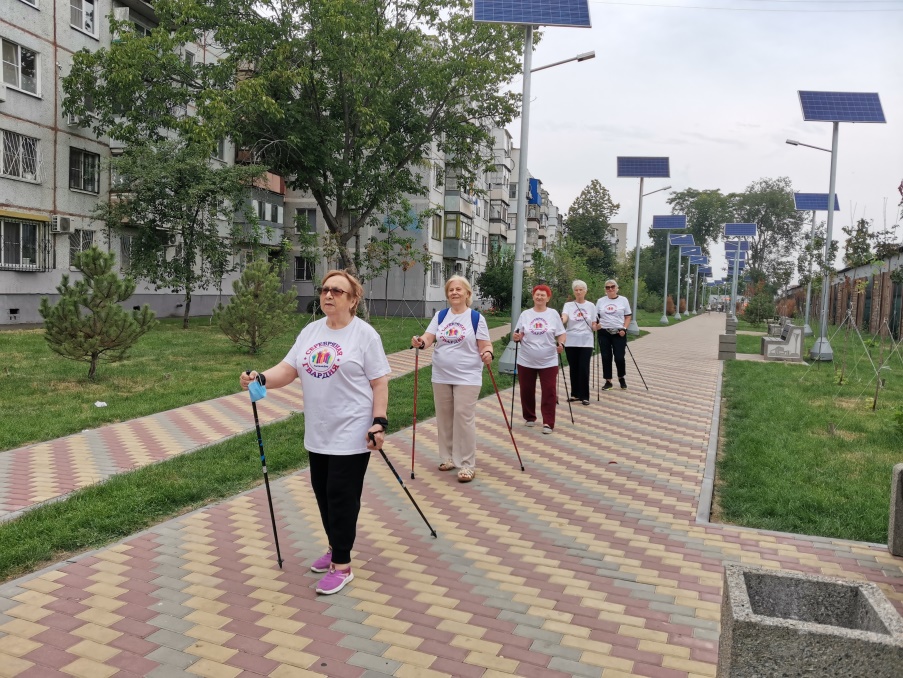 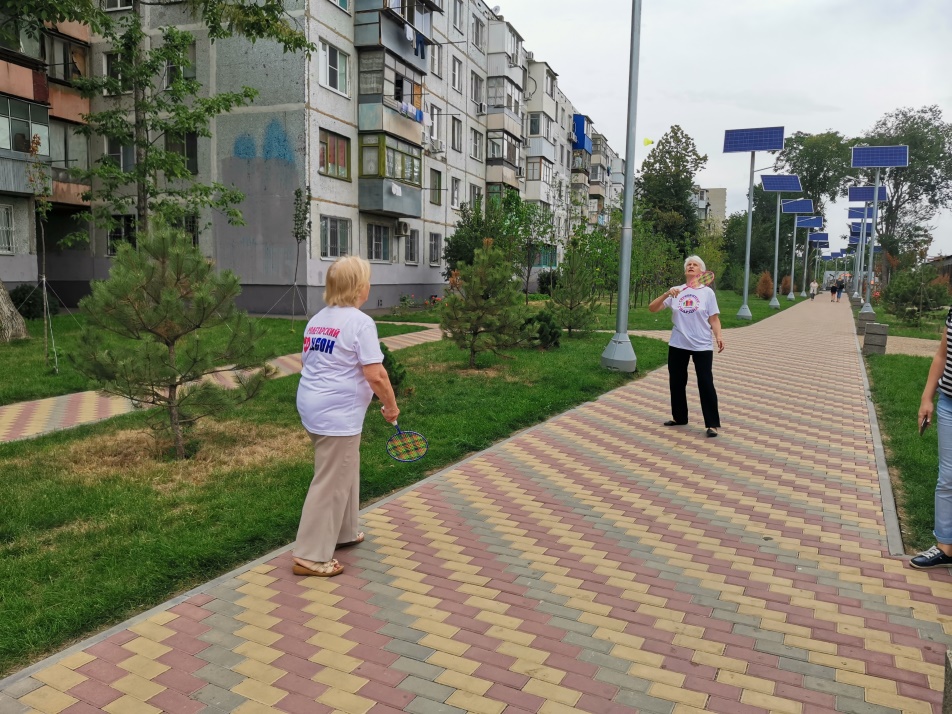 Практика  основана  на  нескольких  направлениях
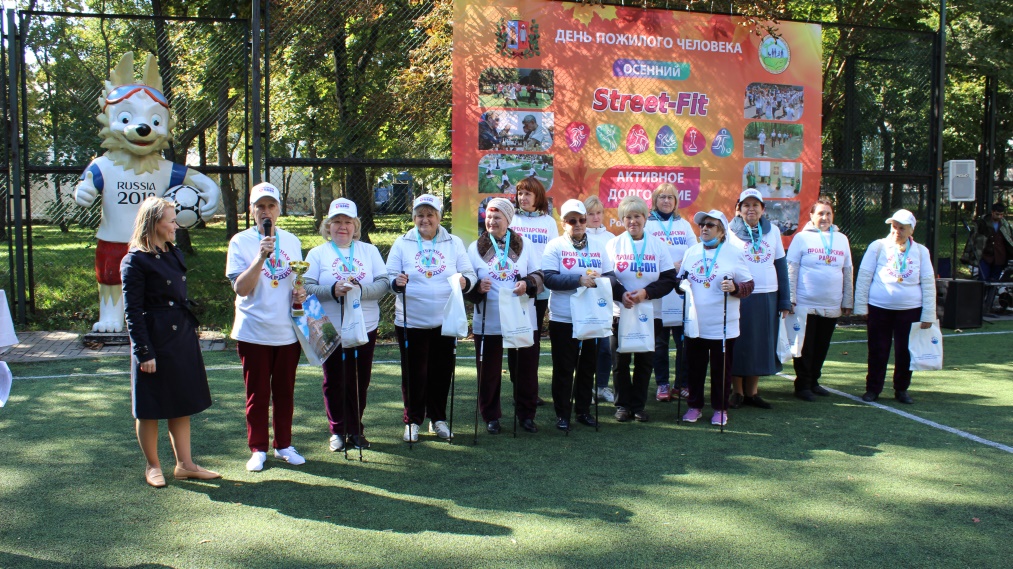 «Эстафета здоровья»
Люди старшего возраста становятся участниками спортивных мероприятий, основанных на преемственности поколений,  участвуют в  городских и областных соревнованиях - становятся  победителями!
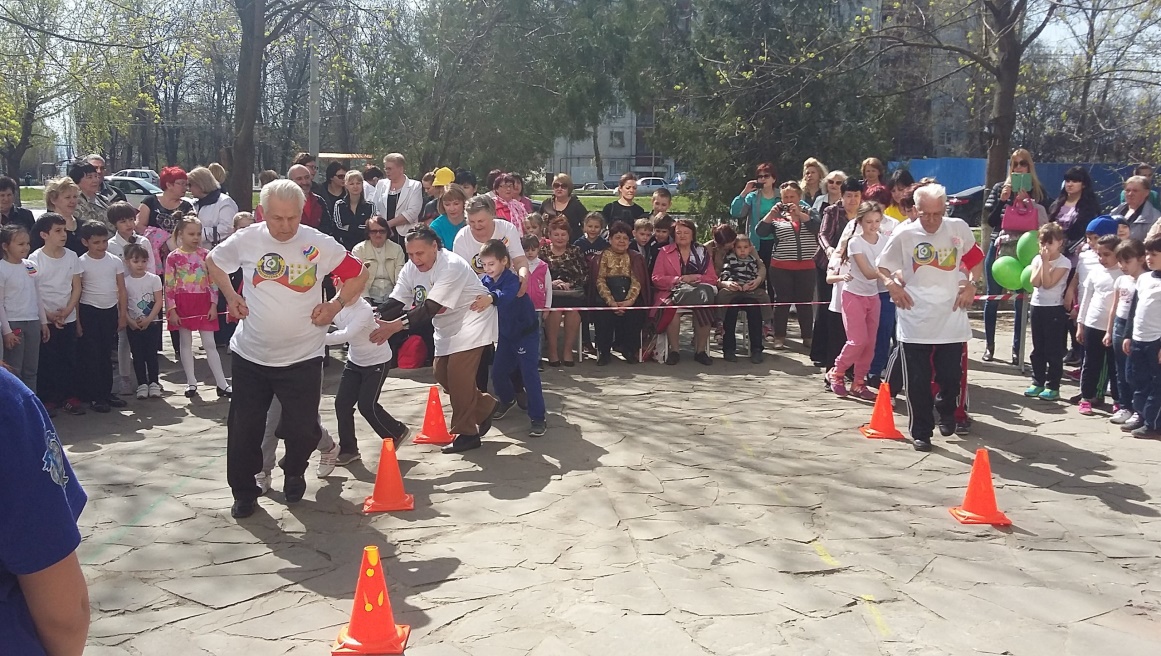 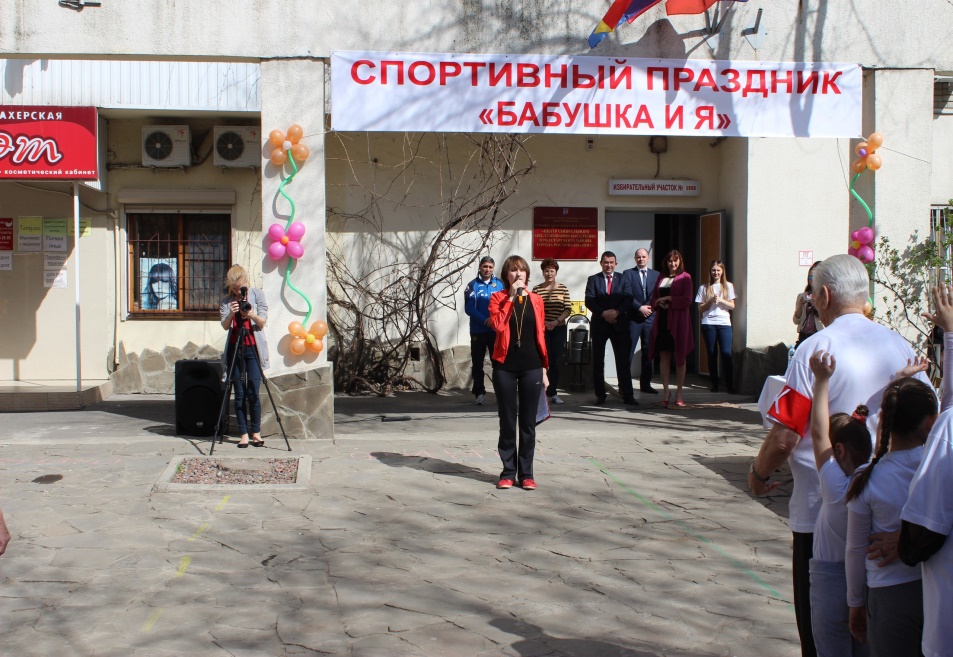 Практика  основана  на  нескольких  направлениях
«Здоровая  семья»
Старшее поколение превращает увлечение физкультурой в семейные мероприятия, способствующие здоровому образу жизни и семейному взаимодействию.
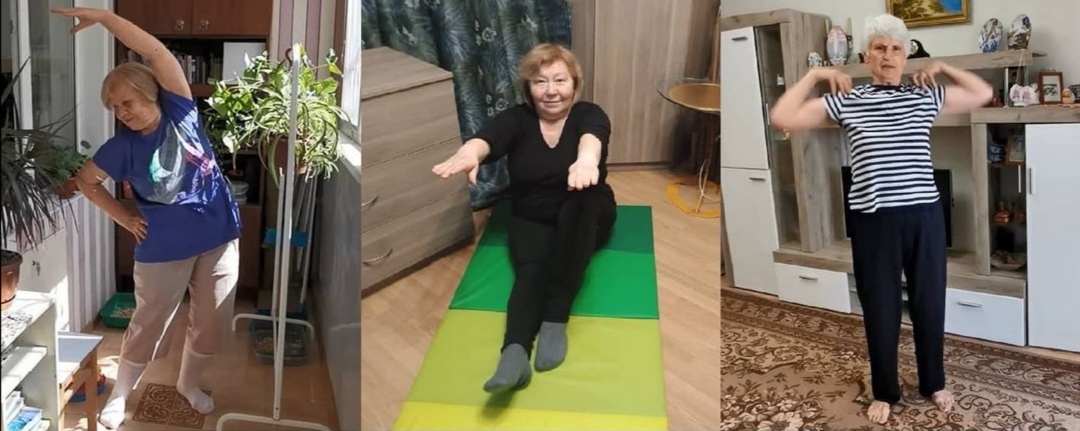 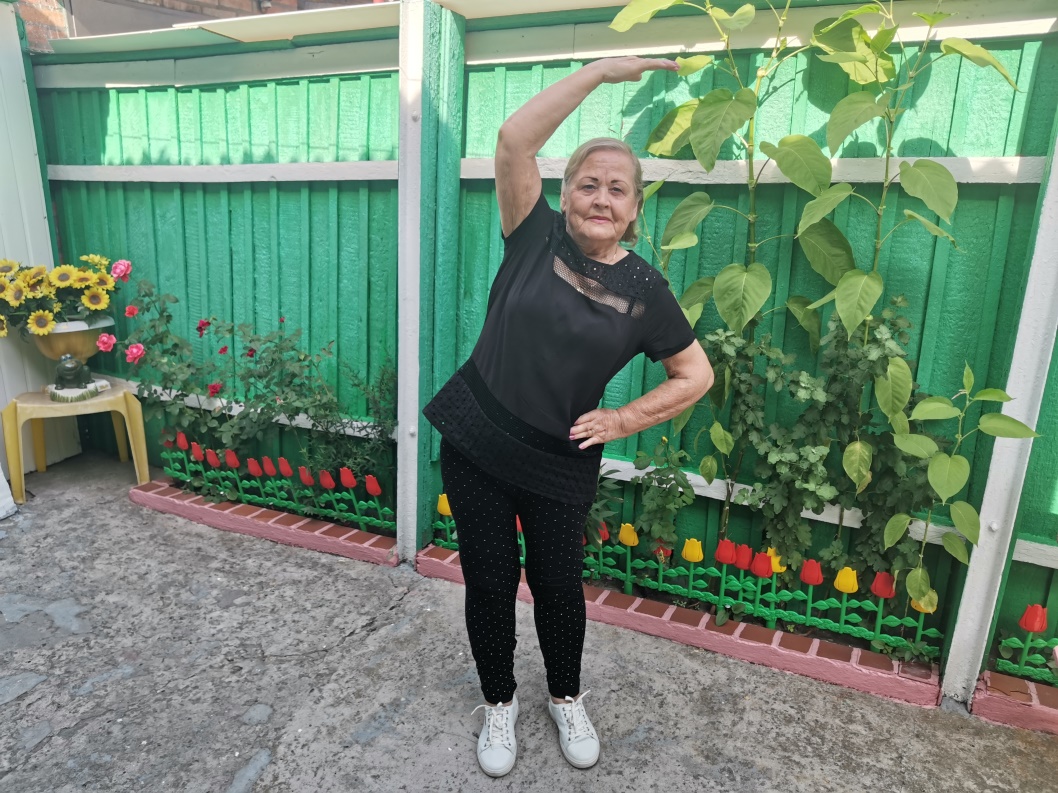 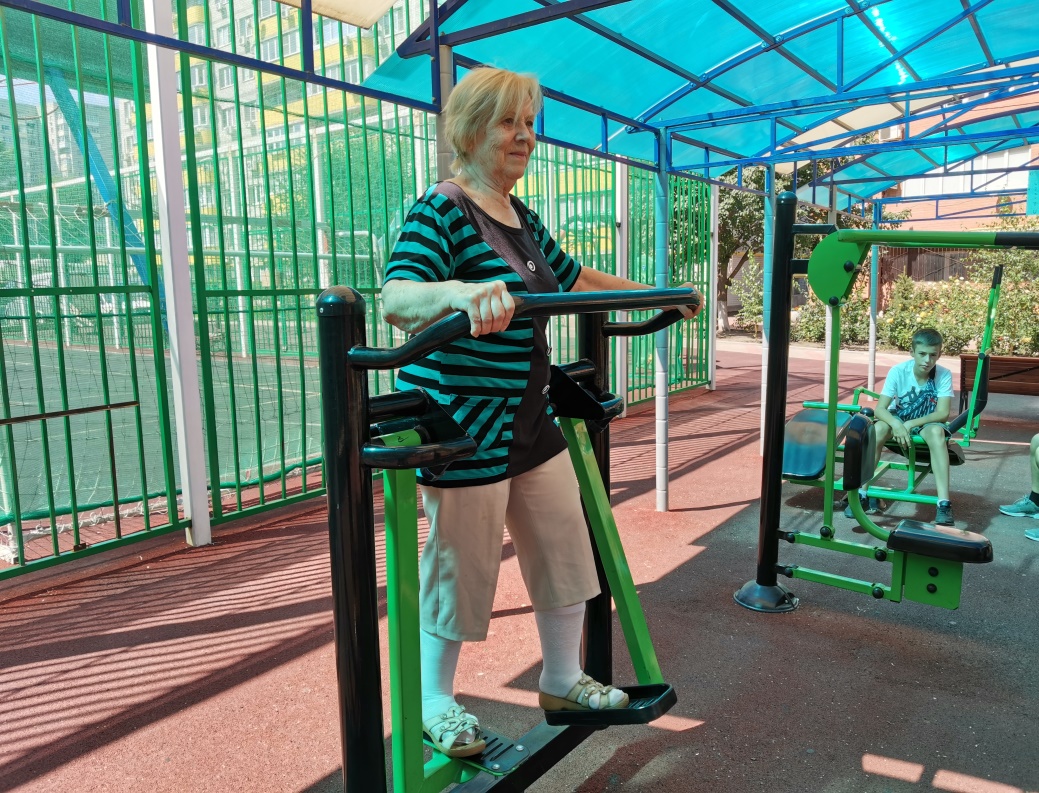 Показывают пример жизнелюбия, оптимизма и желания вести активный образ жизни не только своим сверстникам, но и своим детям, внукам и правнукам!
Для успешной реализации проекта выполнен ремонт спортивного   зала,   приобретены   массажное   кресло   и
спортивный инвентарь
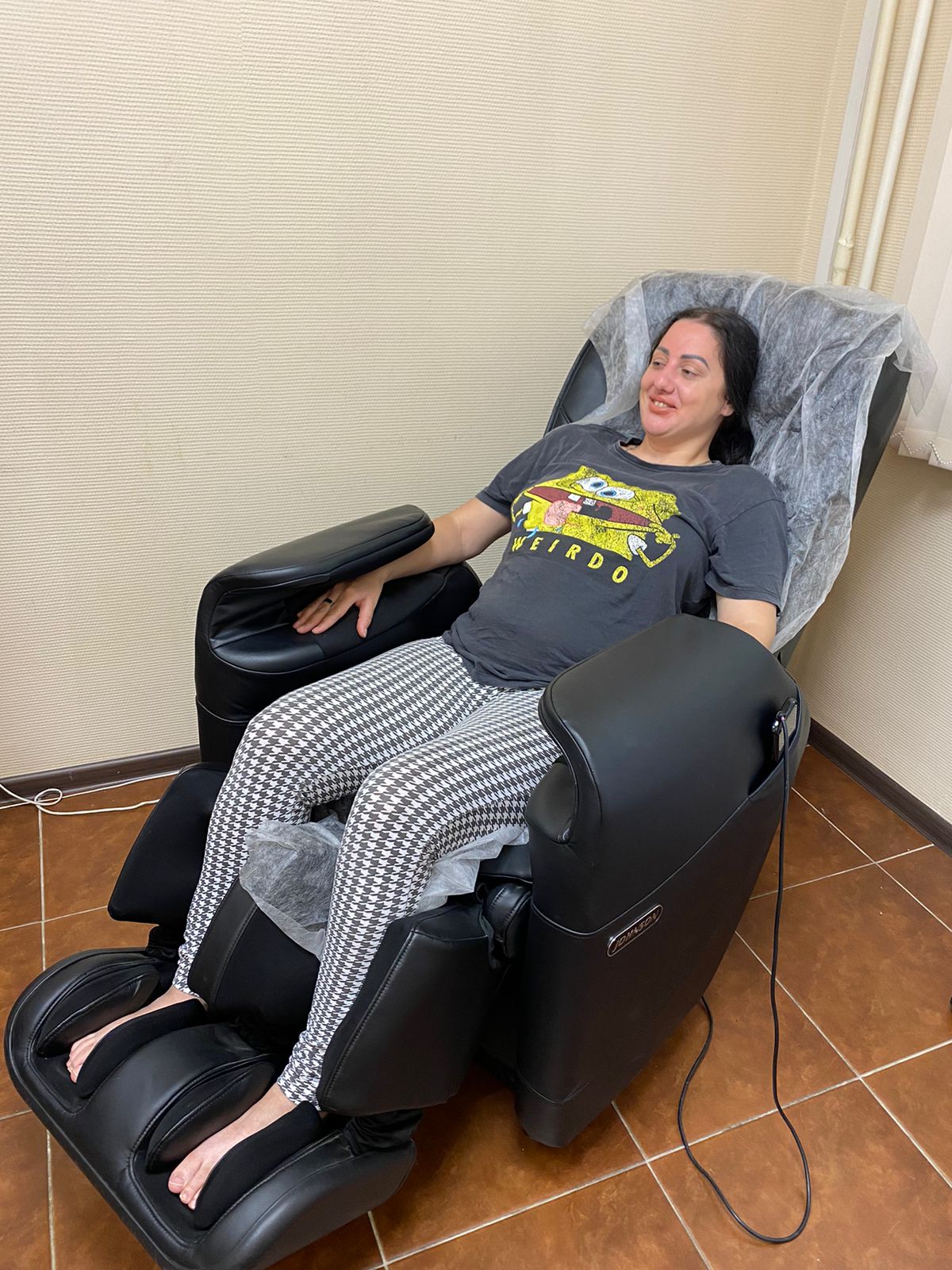 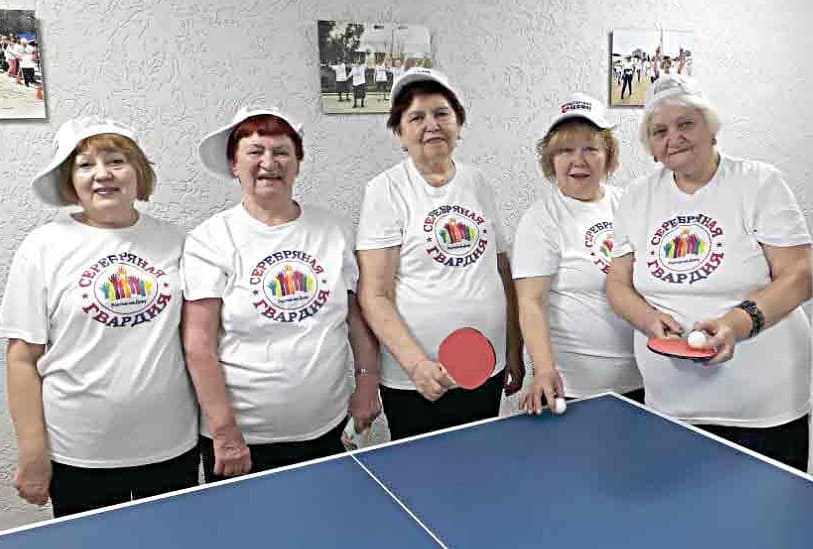 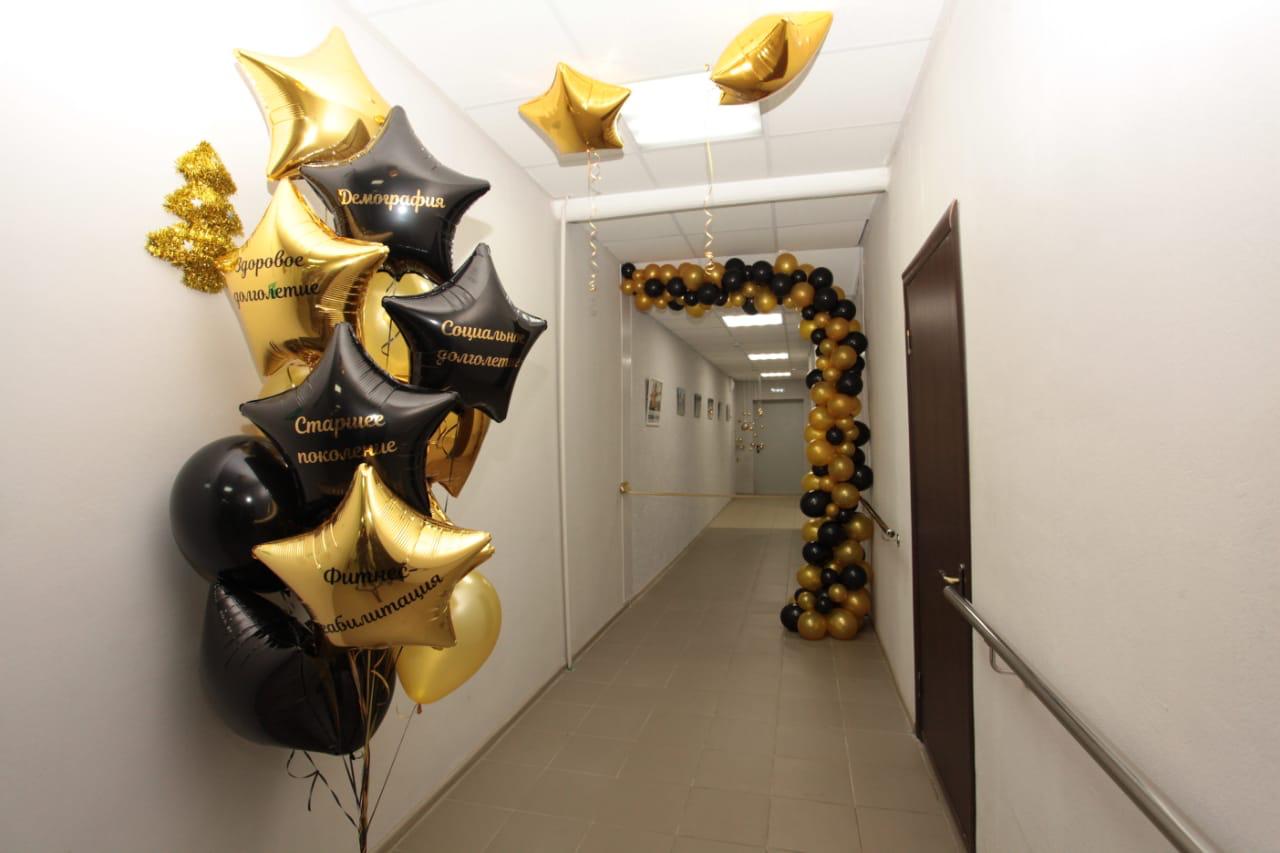 На  средства,  выделенные  из   резервного фонда  Правительства  Ростовской области спортивный зал  оснащён  современным кардиотренажёрами,  блочной стойкой  с регулируемой  скамьей, приобретен   теннисный   стол.
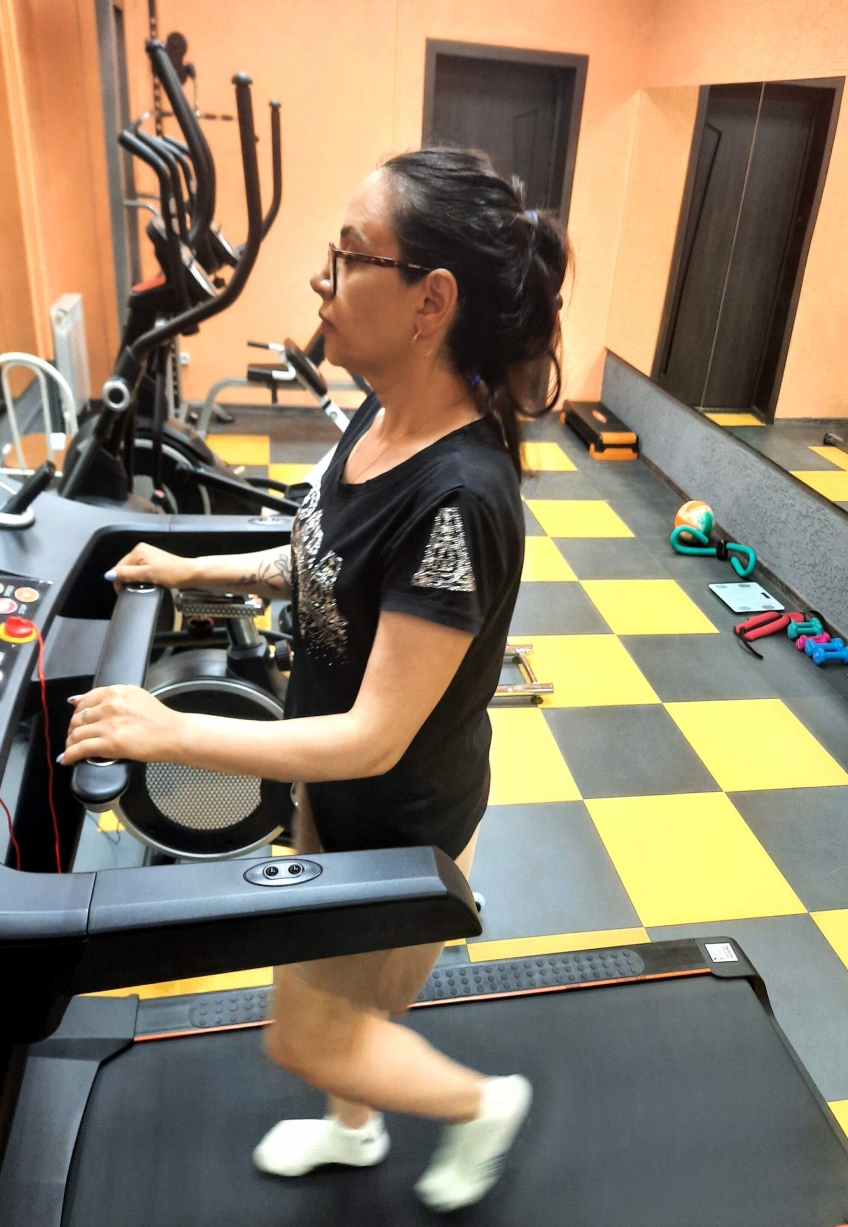 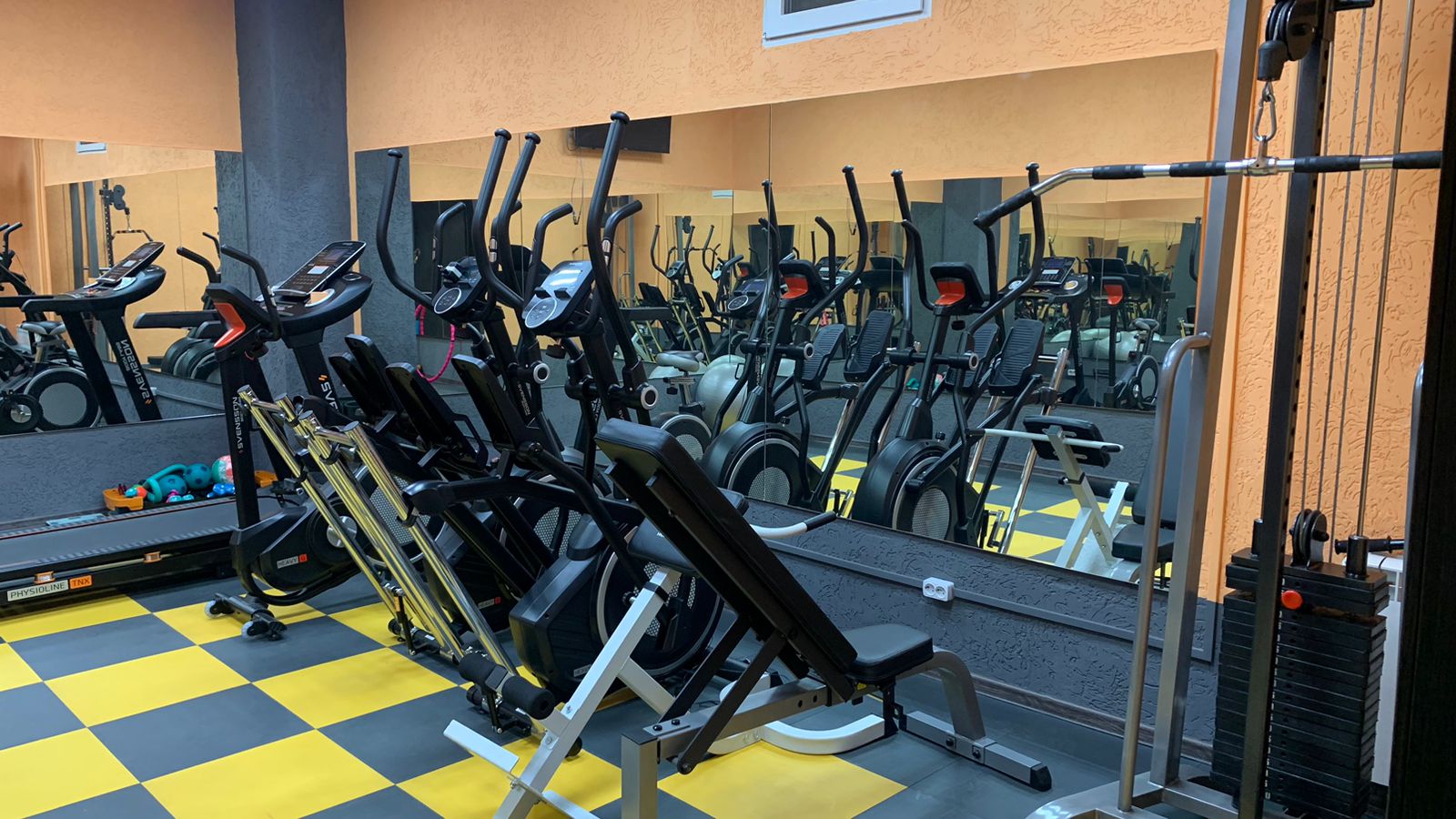 Зал «Фитнес-реабилитации»
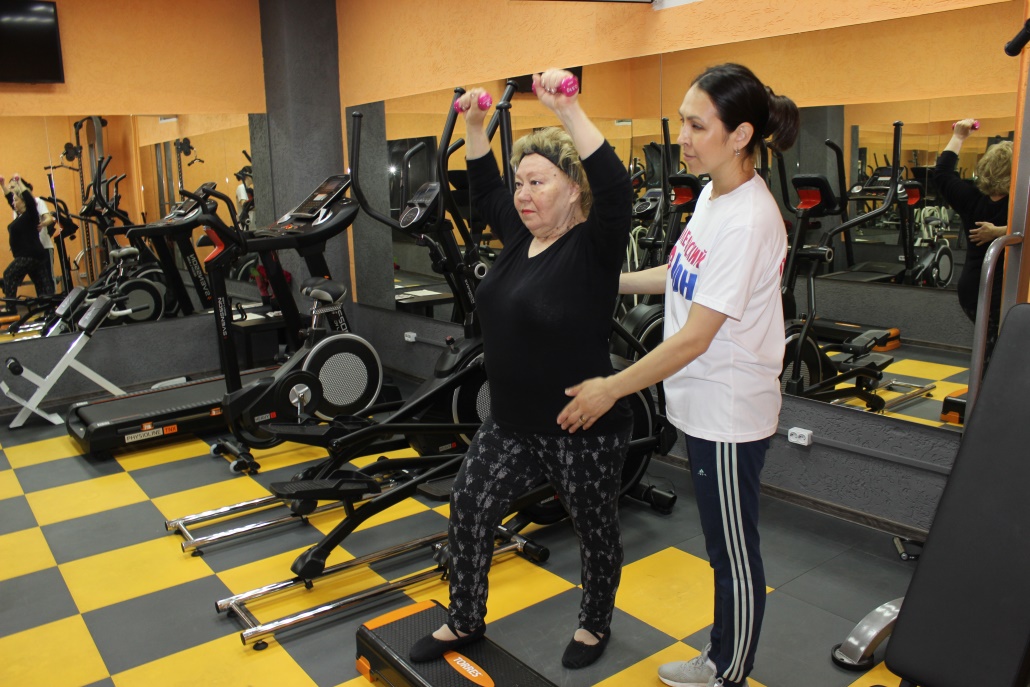 создан для социальной реабилитации граждан пожилого возраста из числа получателей социальных услуг
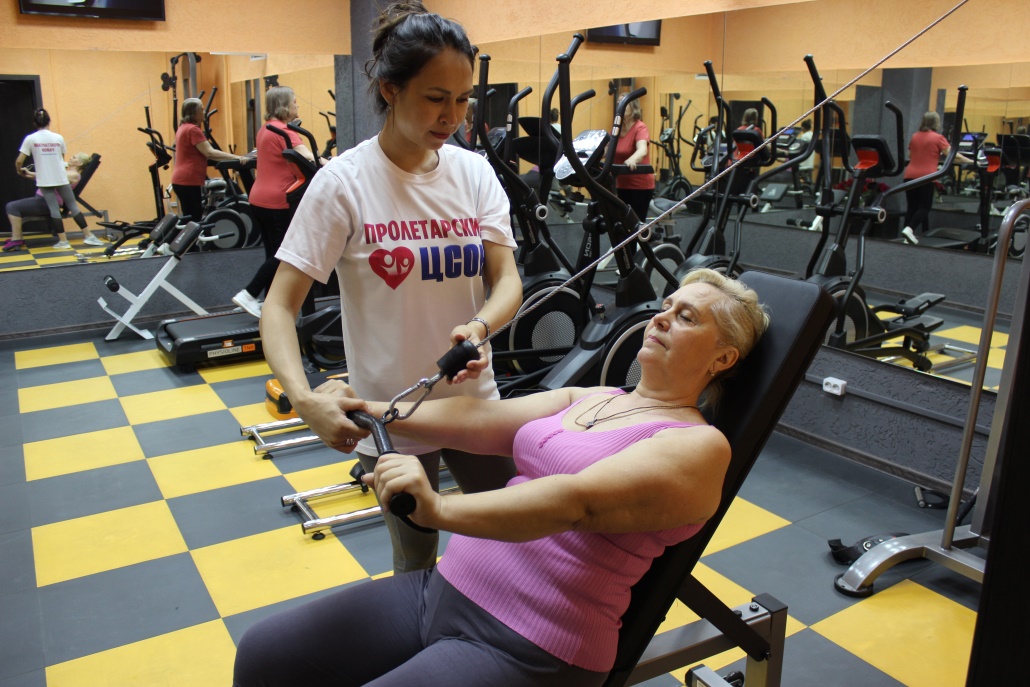 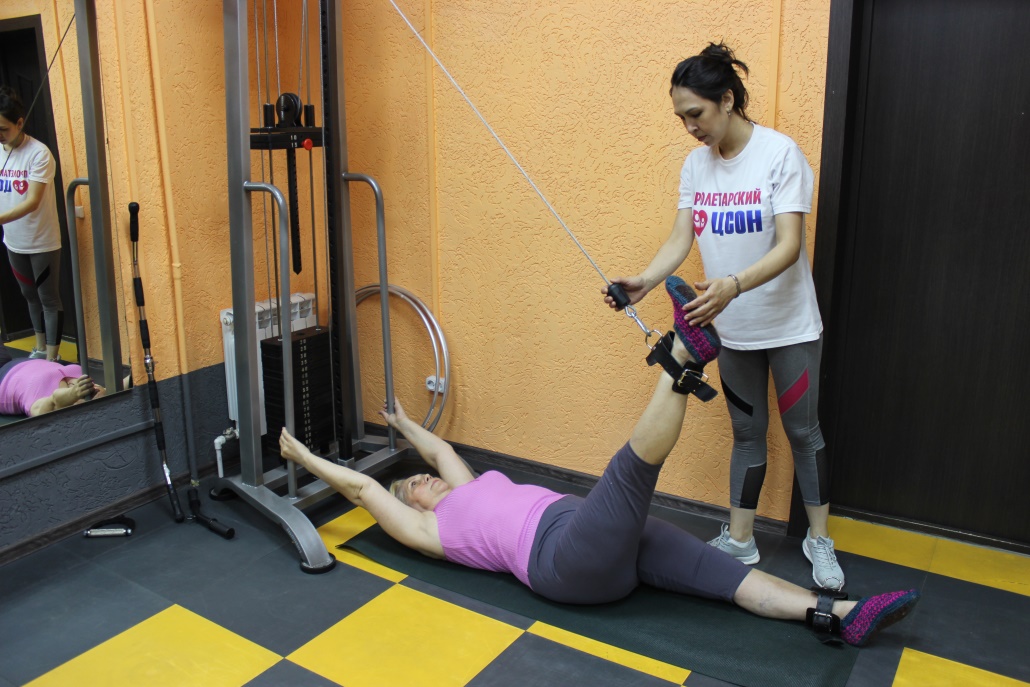 В декабре 2019 года состоялось торжественное открытие зала «Фитнес-реабилитации»
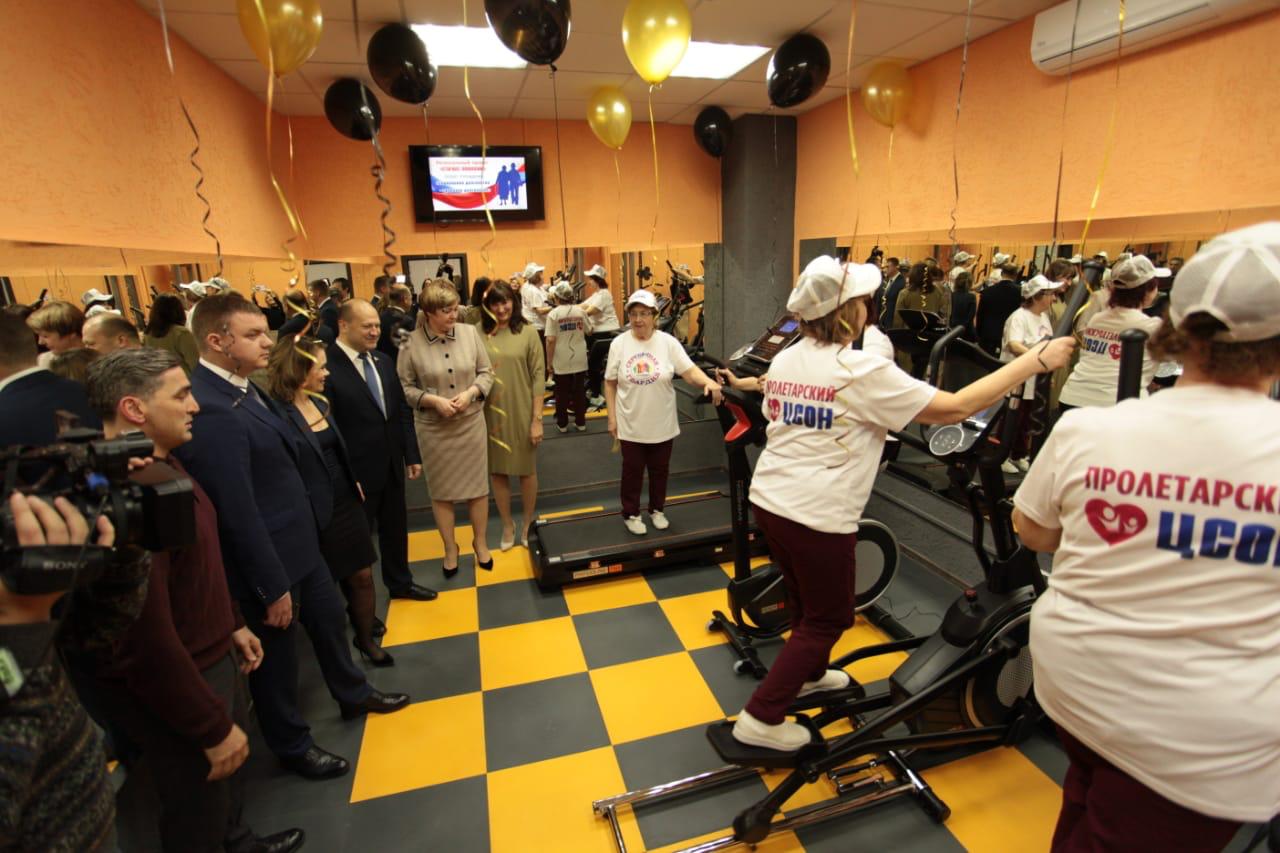 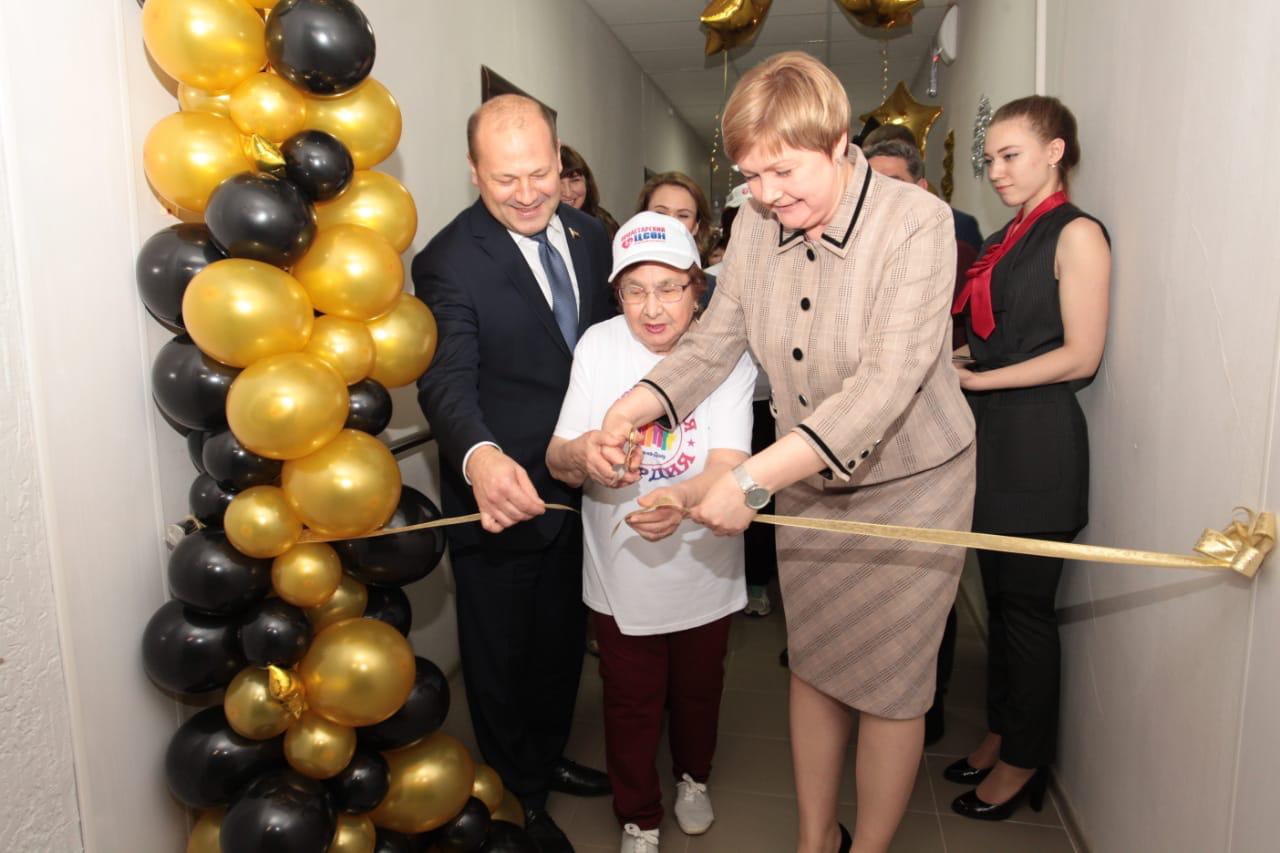 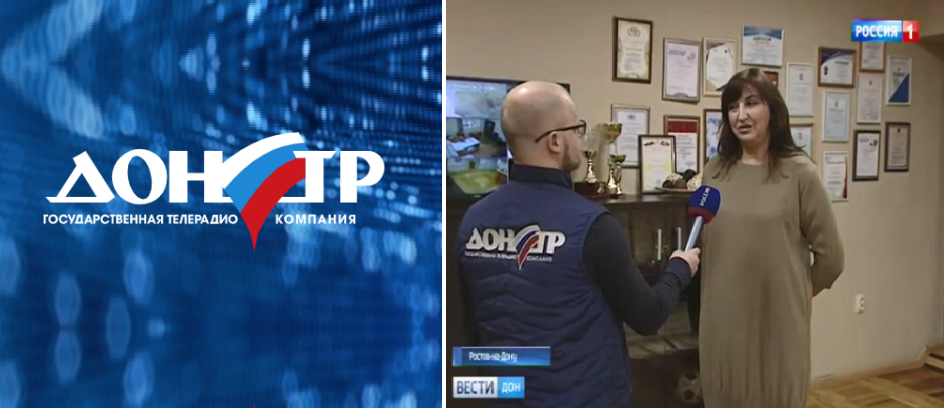 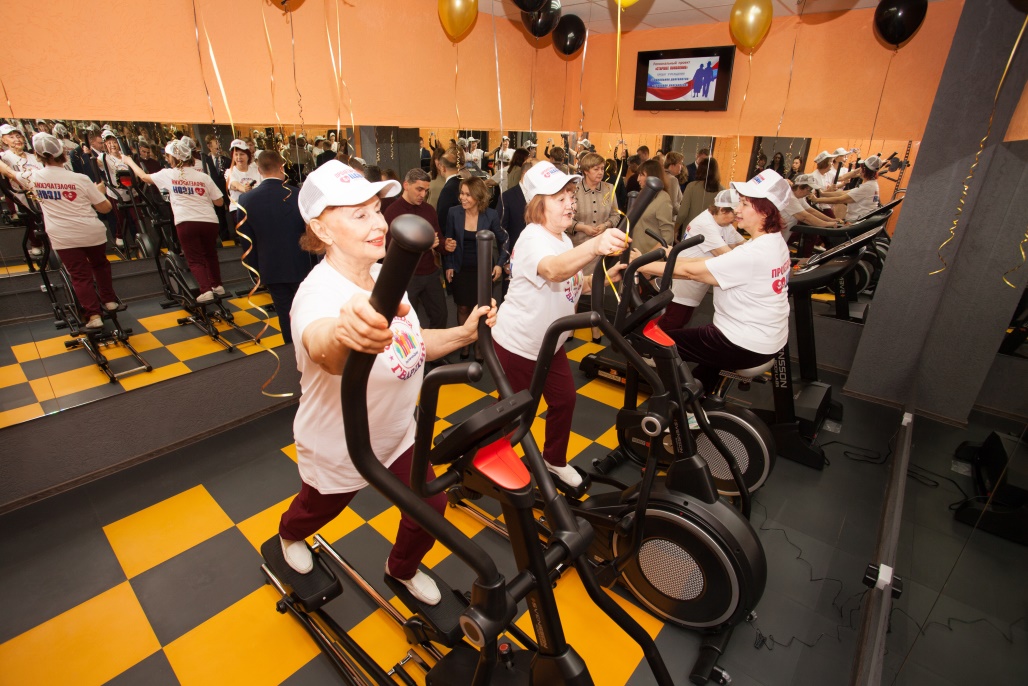 Физкультурно-оздоровительное пространство стало местом социальной  и  физической  активности   пожилых   граждан
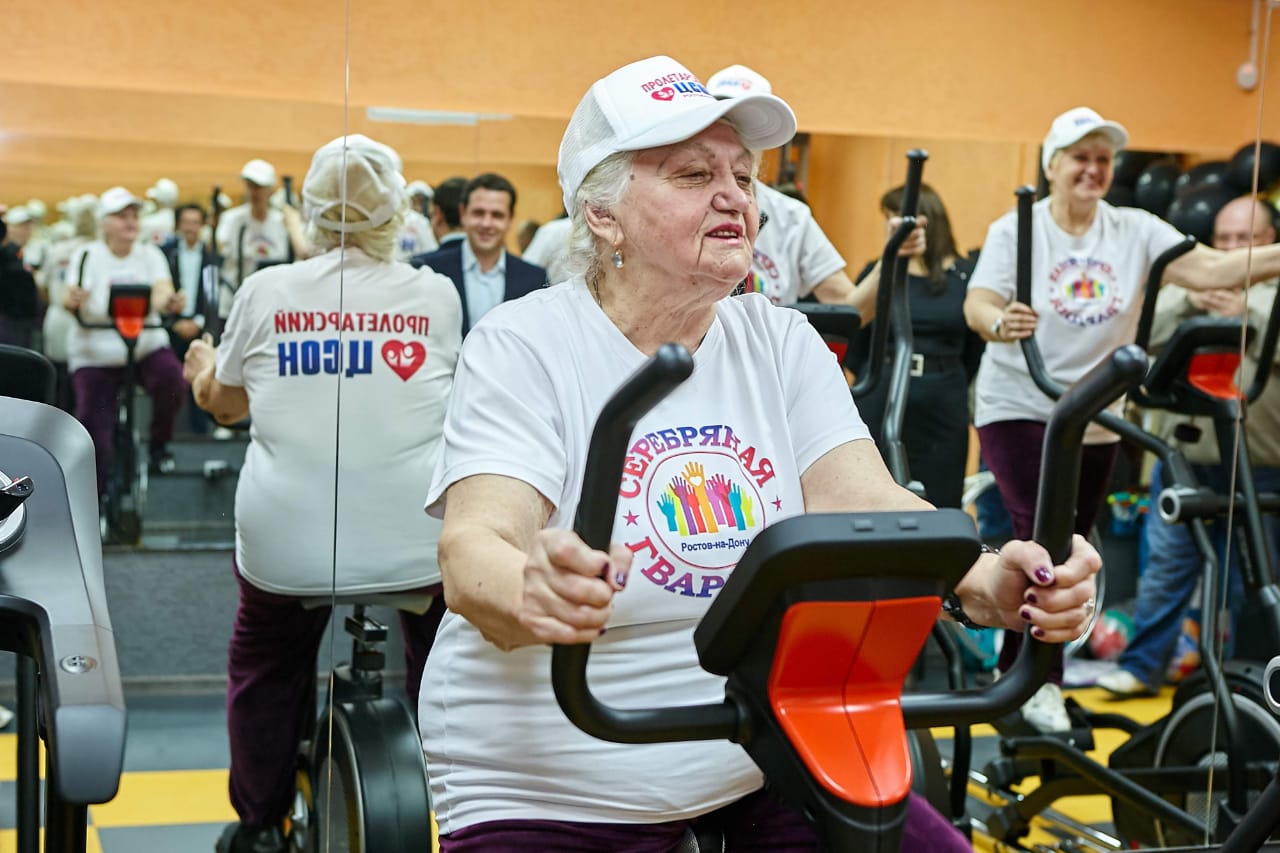 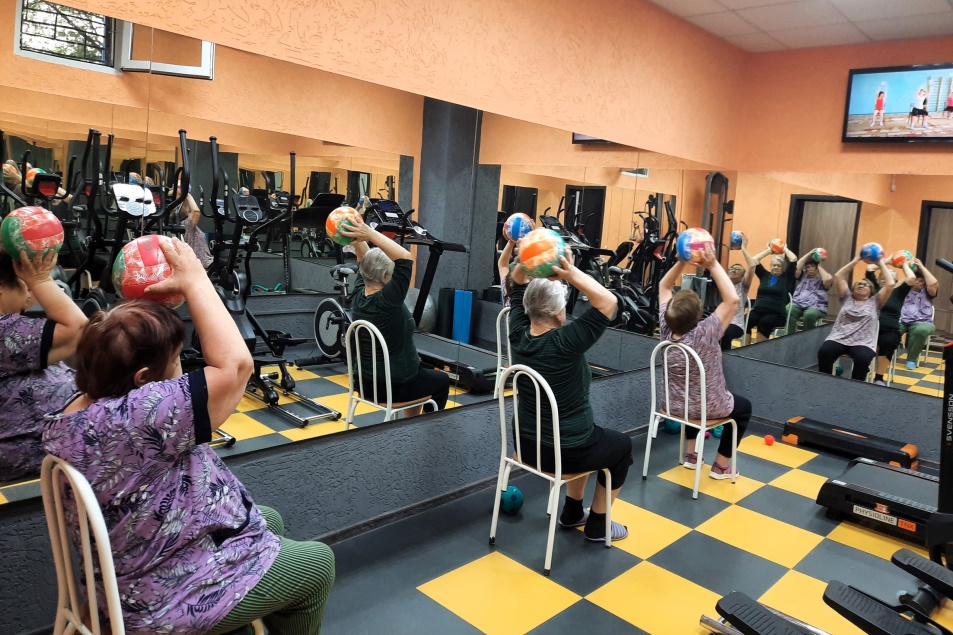 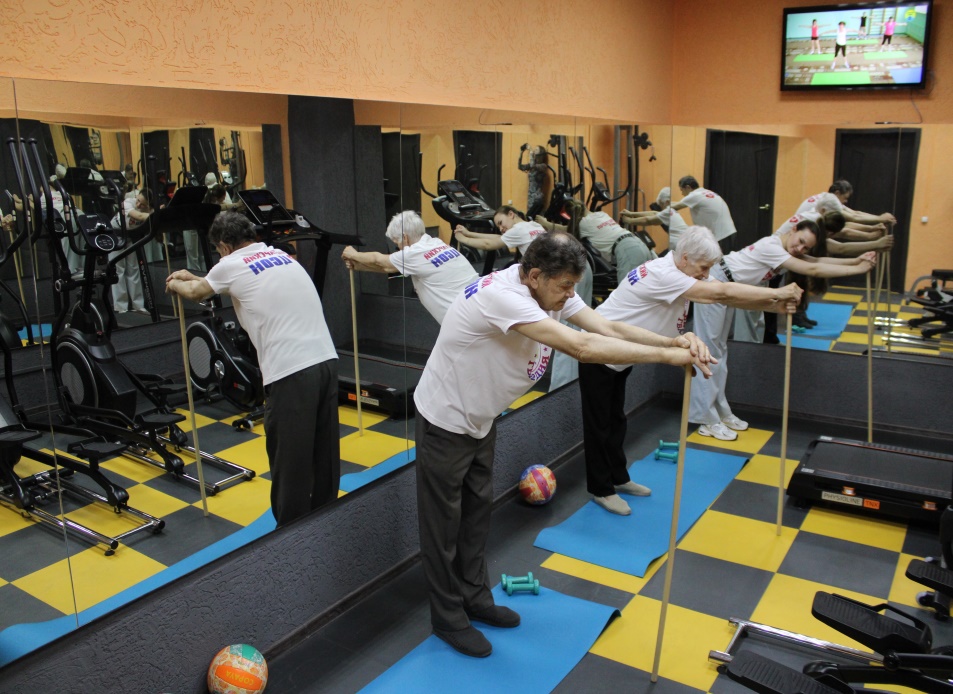 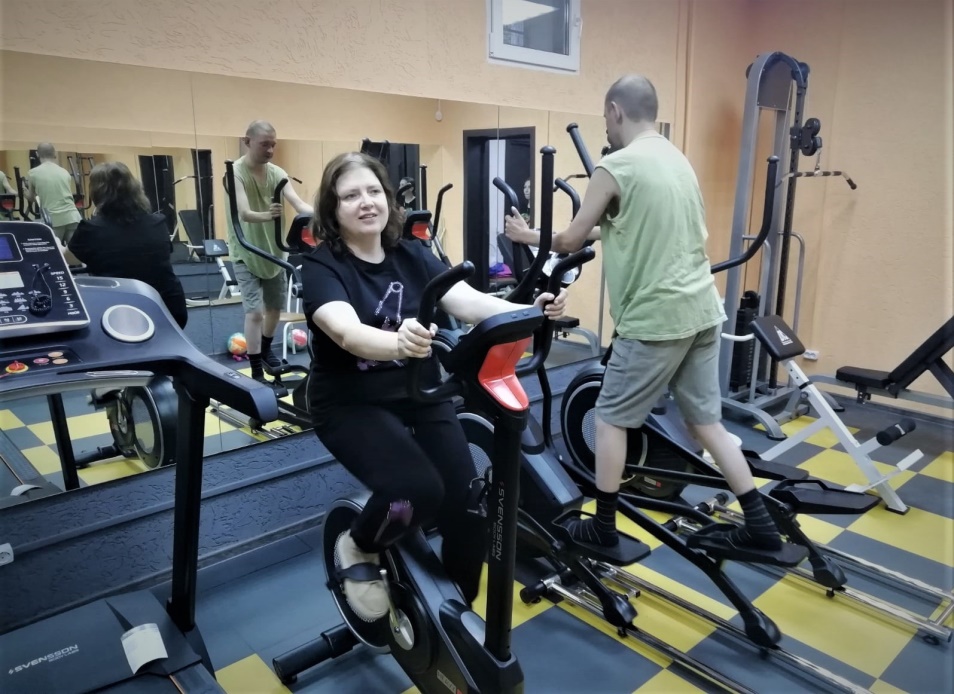 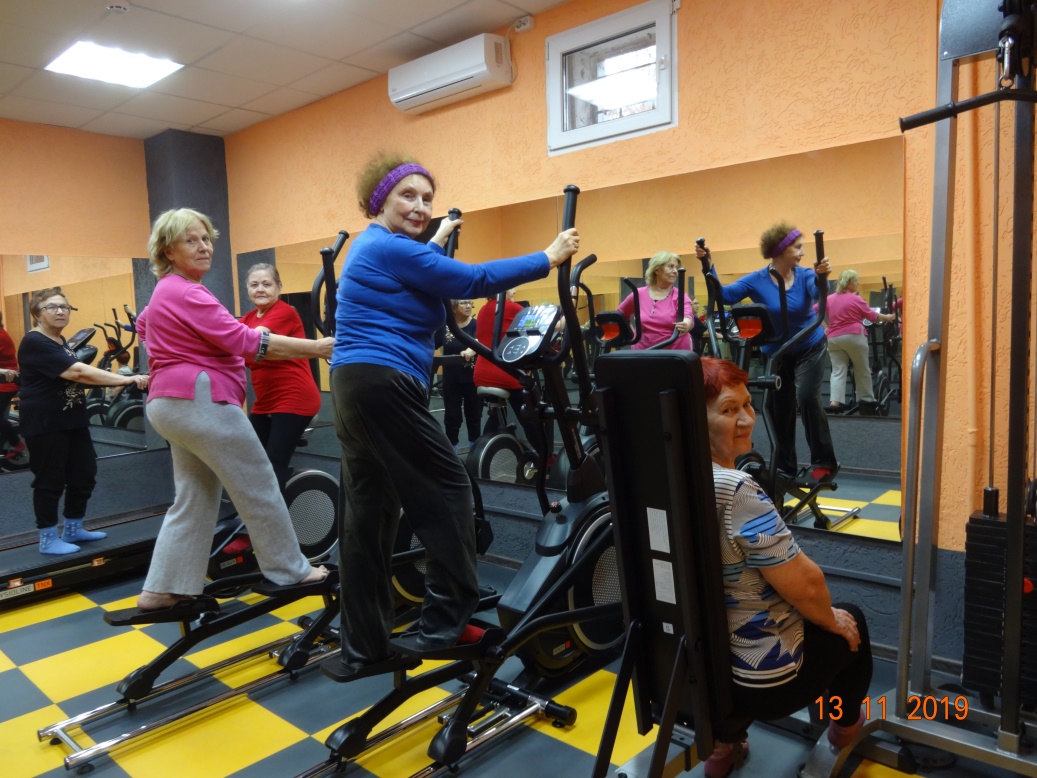 Зал «Фитнес-реабилитации» стал и местом проведения содержательного досуга, общения, налаживания дружеских отношений граждан старшего возраста
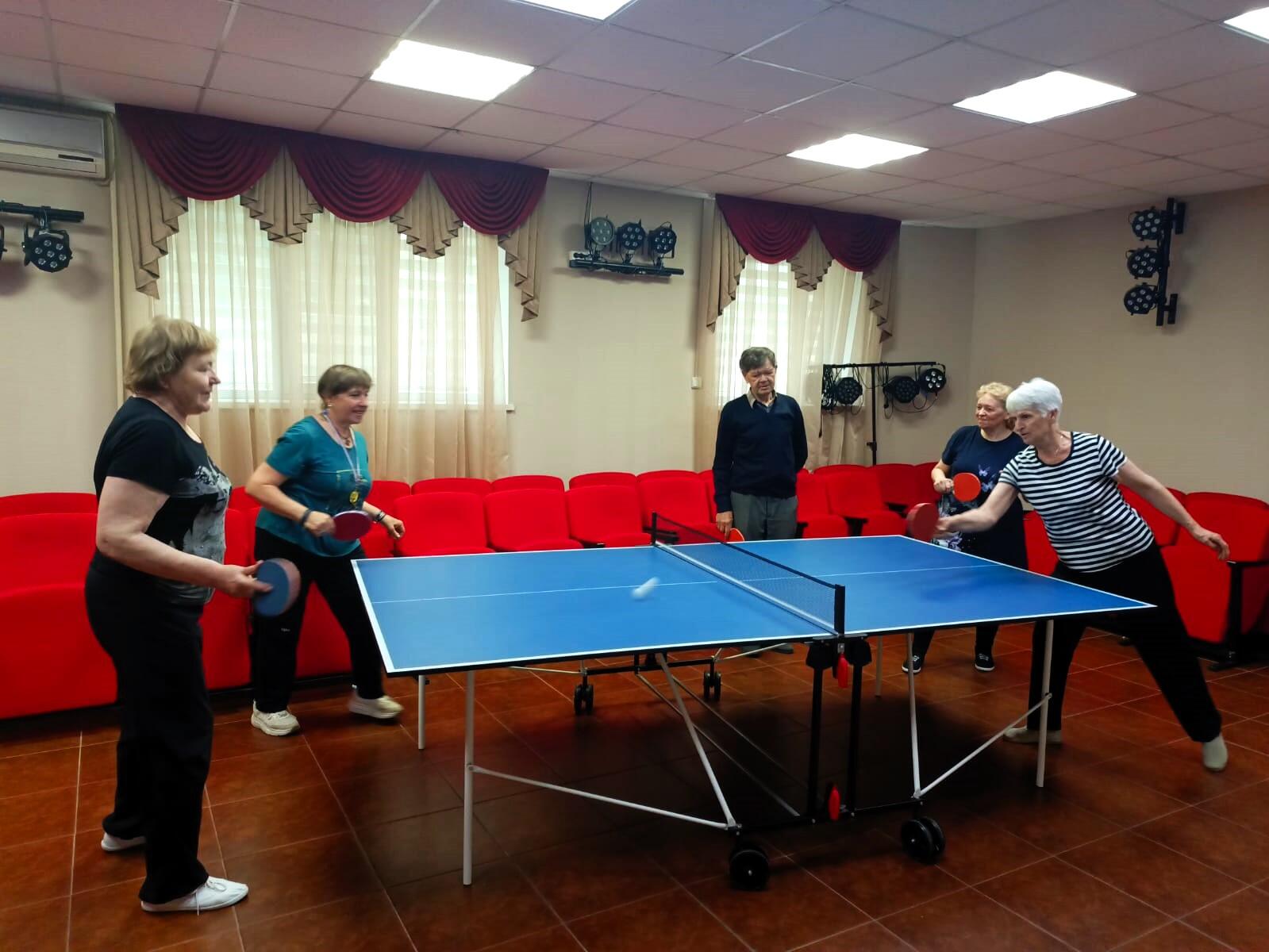 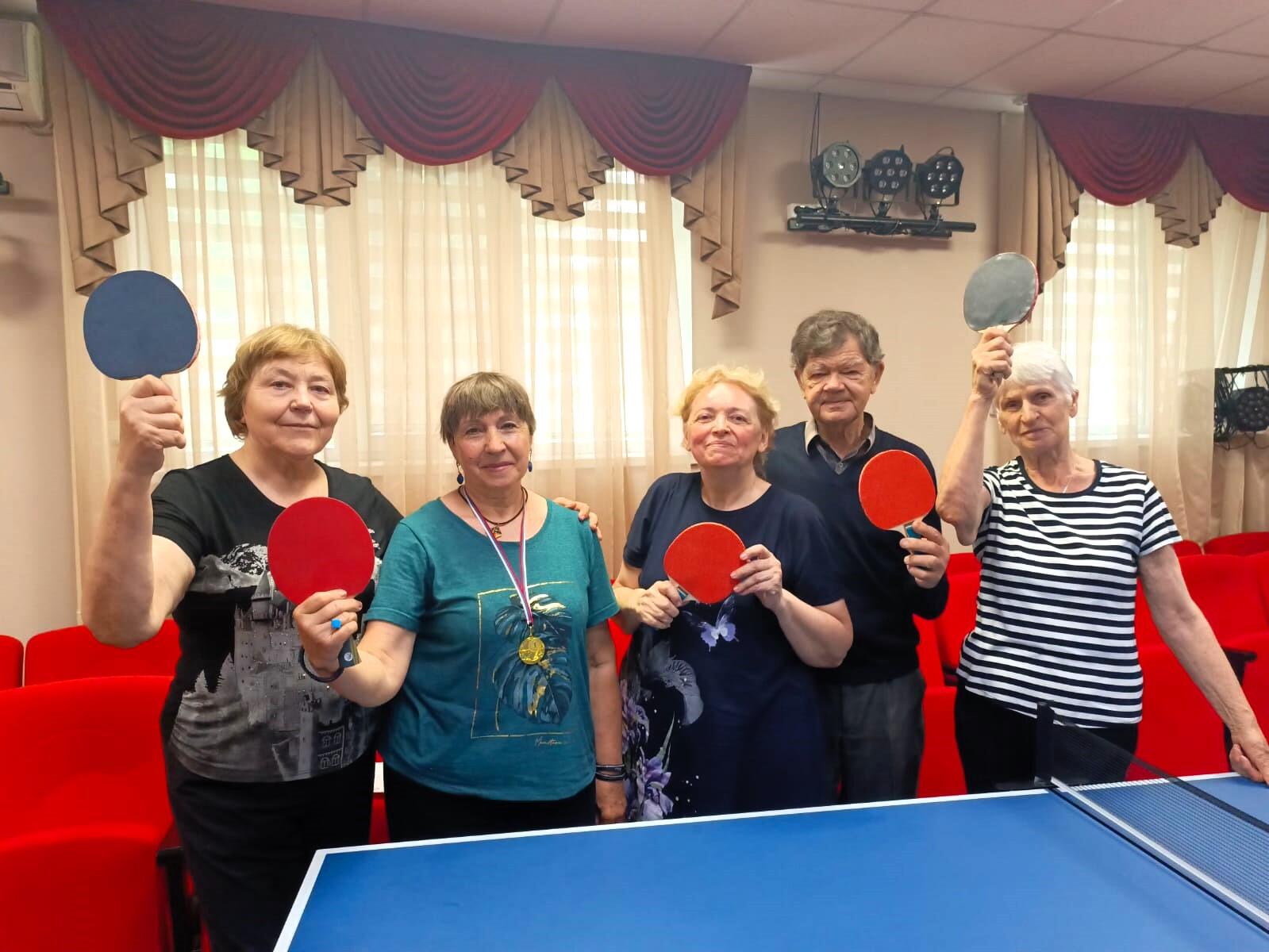 Сегодня в учреждении созданы полноценные условия для организации качественного физкультурно - оздоровительного досуга получателей   социальных   услуг
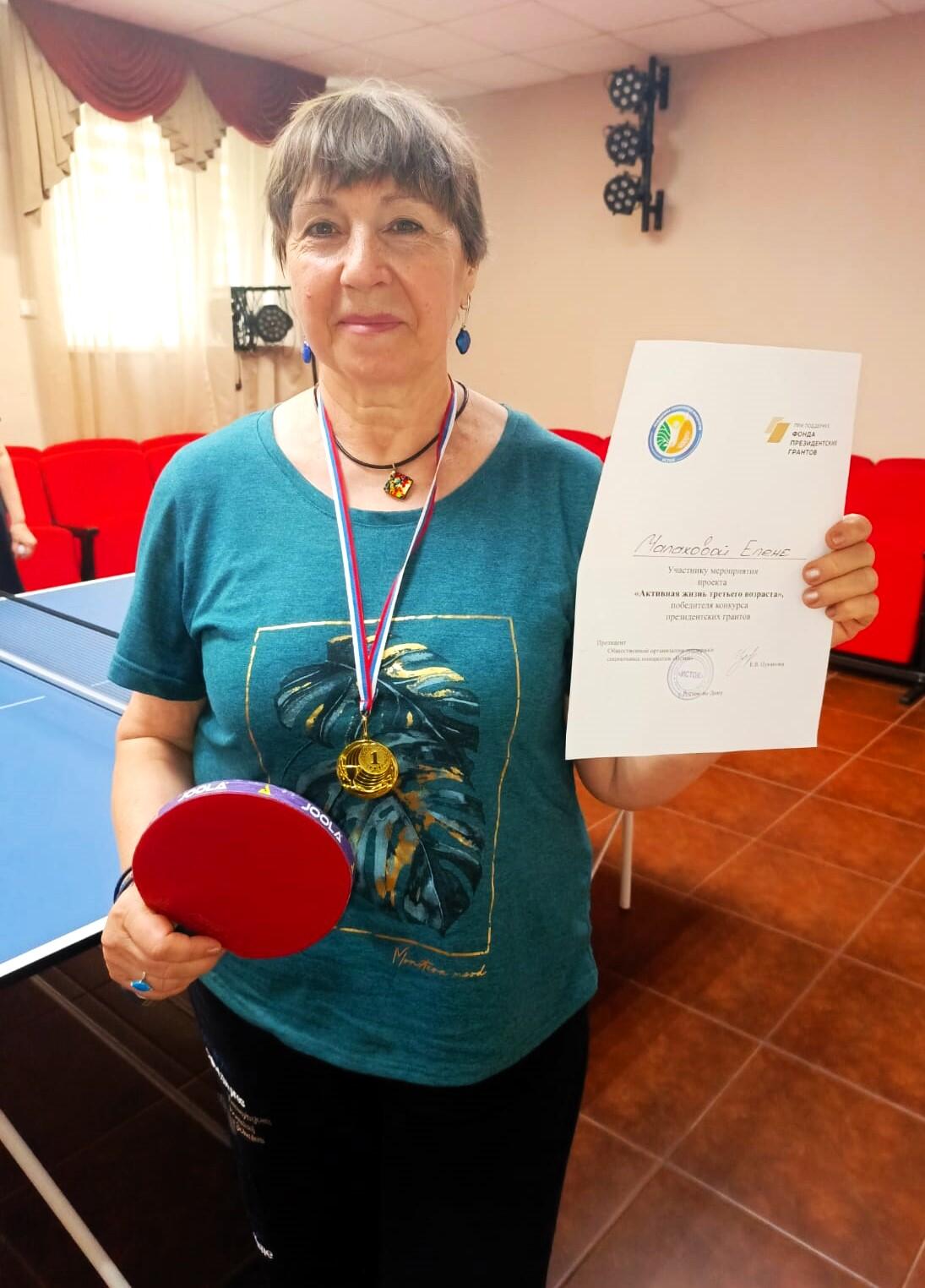 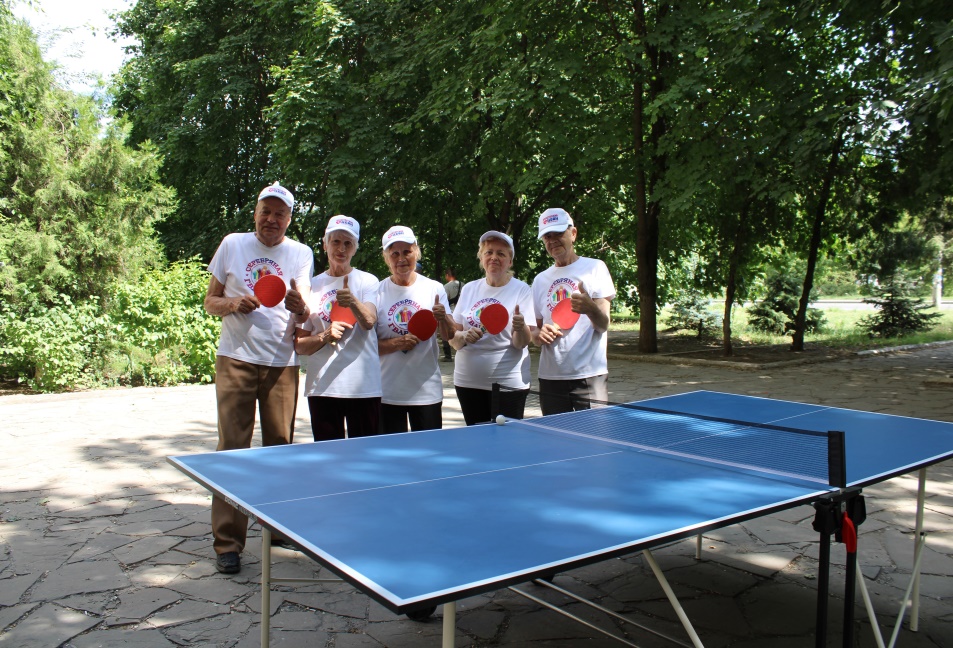 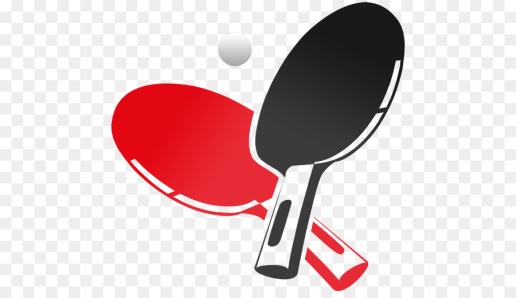 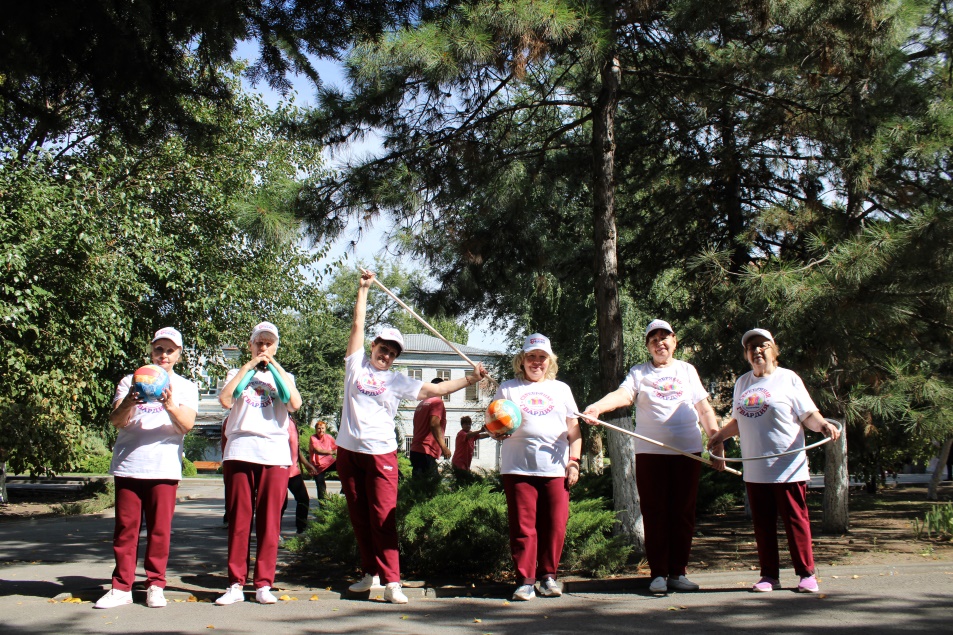 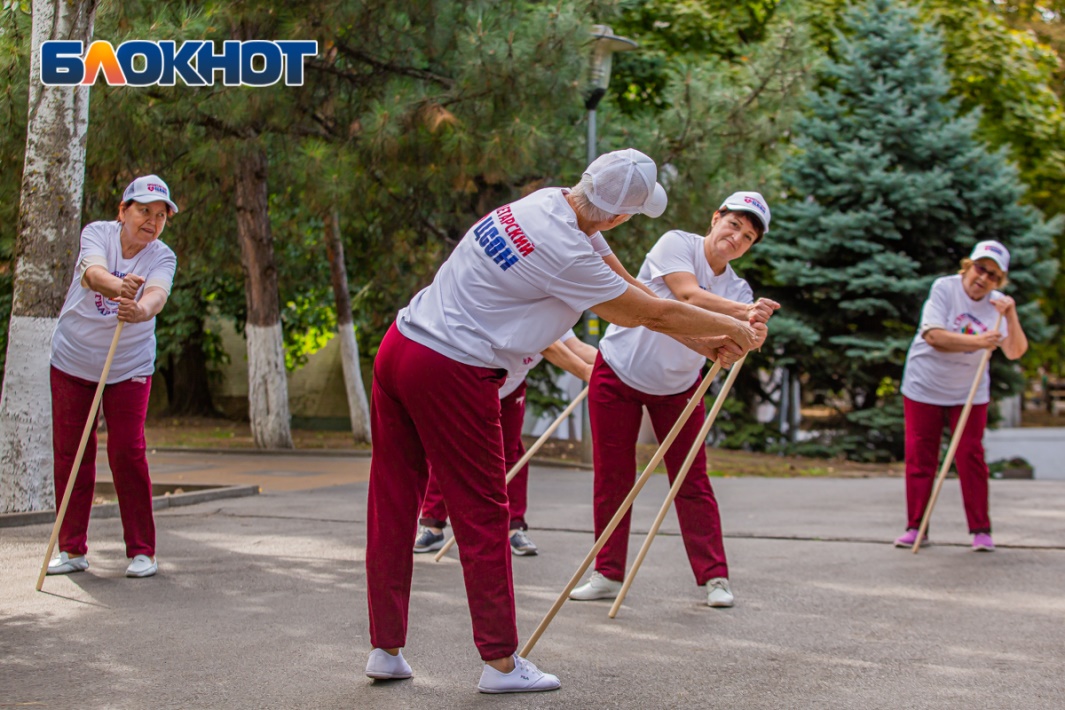 Проект «Фитнес-реабилитация» – это путь к здоровому и активному социальному долголетию!
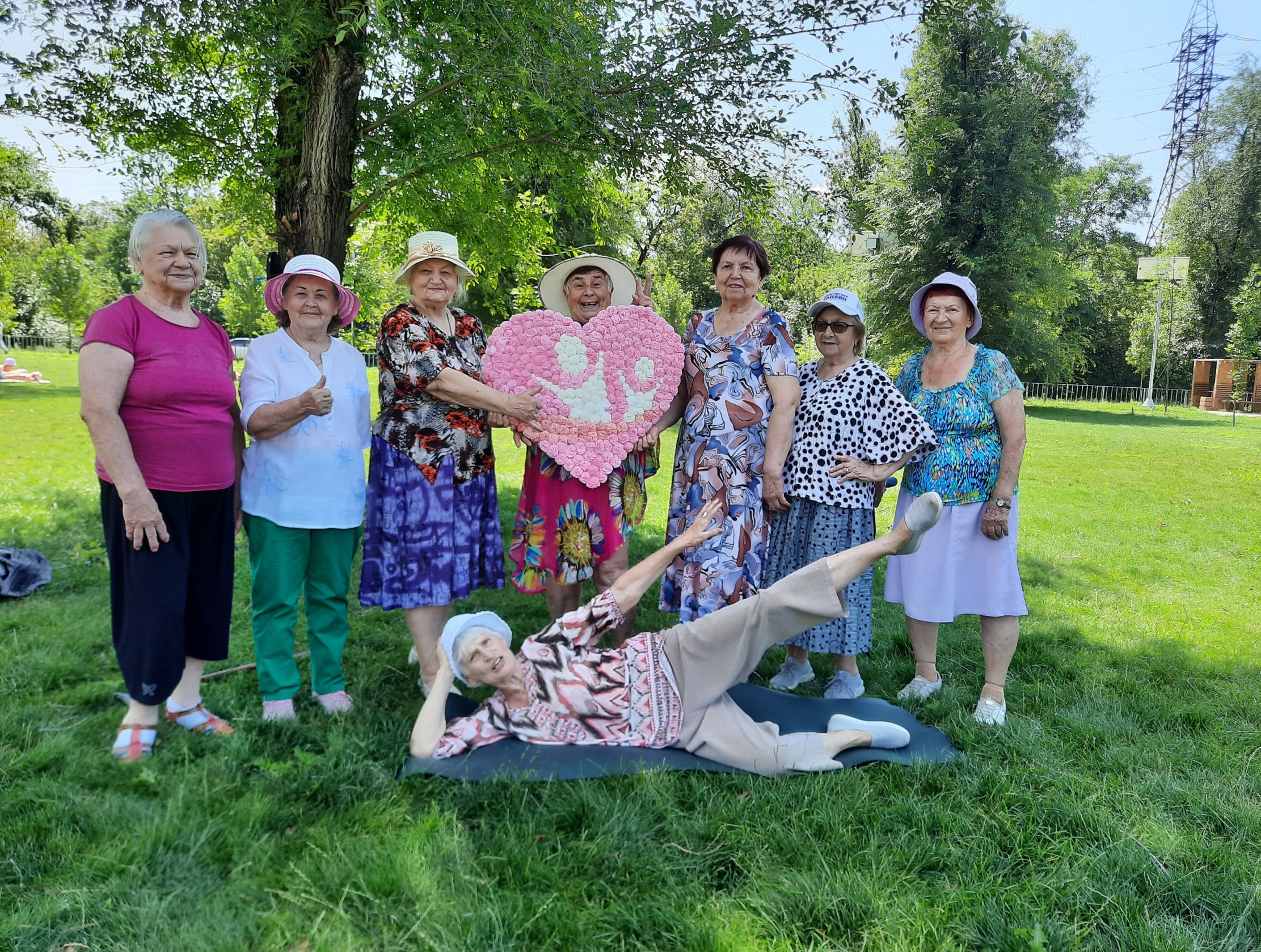 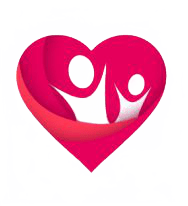 344111, город Ростов-на-Дону, пр. 40-летия Победы, д. 81
МБУ «Центр социального обслуживания населения 
Пролетарского района города Ростова-на-Дону»,  
тел. 8(863)2575267, @ - csoprol@mail.ru